UTE – Università Cardinal Colombo - MILANOGiovedì,  9 gennaio 2025
Milan Kundera
«L’insostenibile leggerezza dell’essere»

Quattro protagonisti all’interno delle vicende 
della Primavera
 di Praga del 1968.
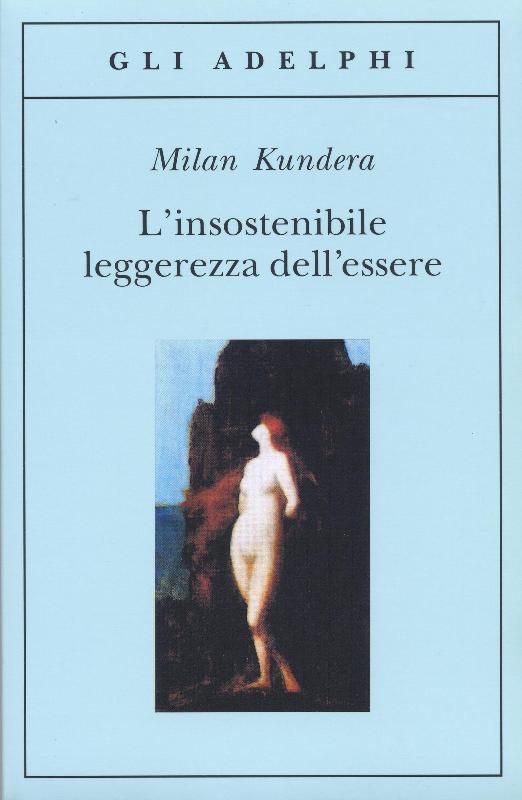 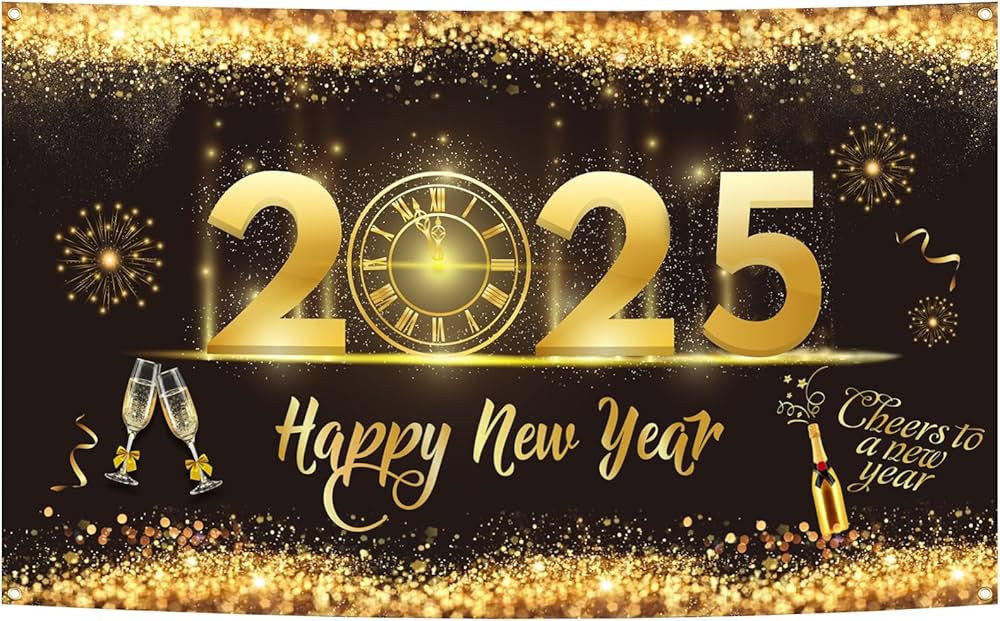 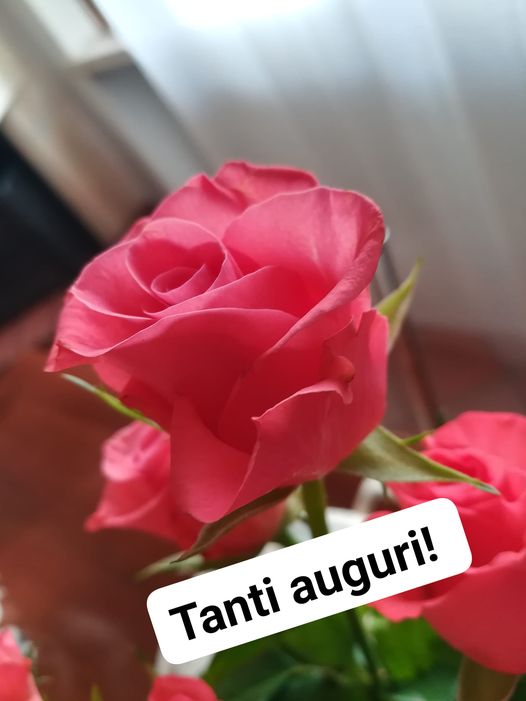 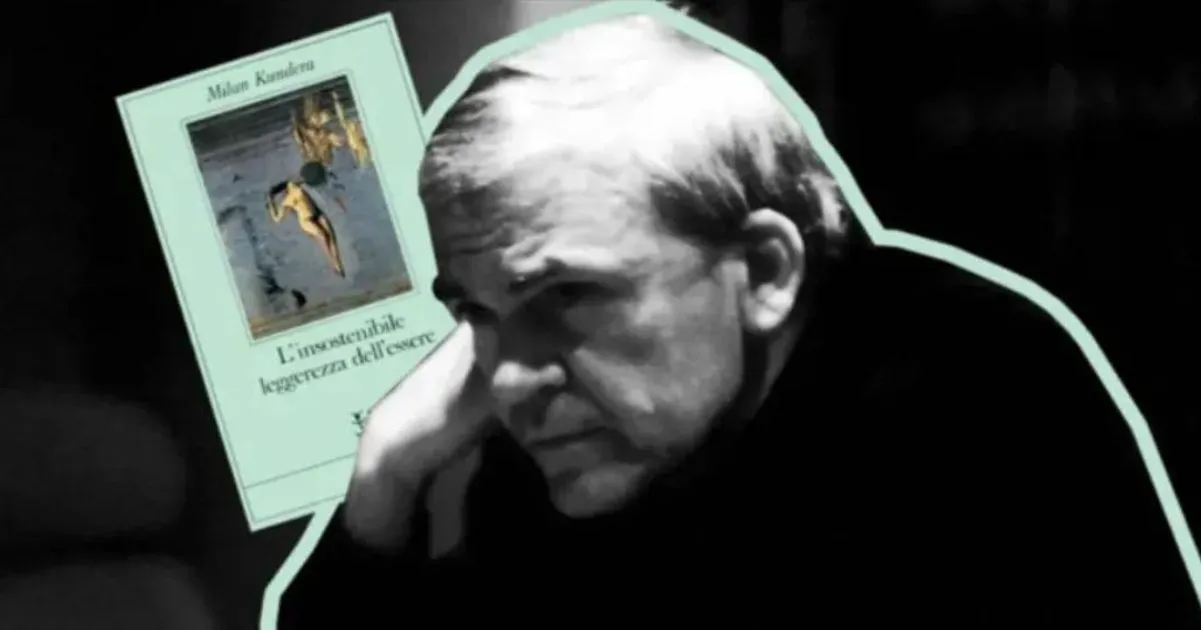 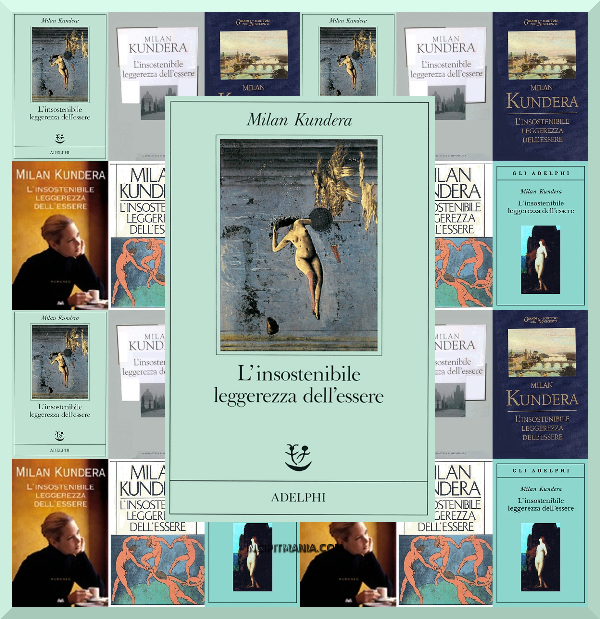 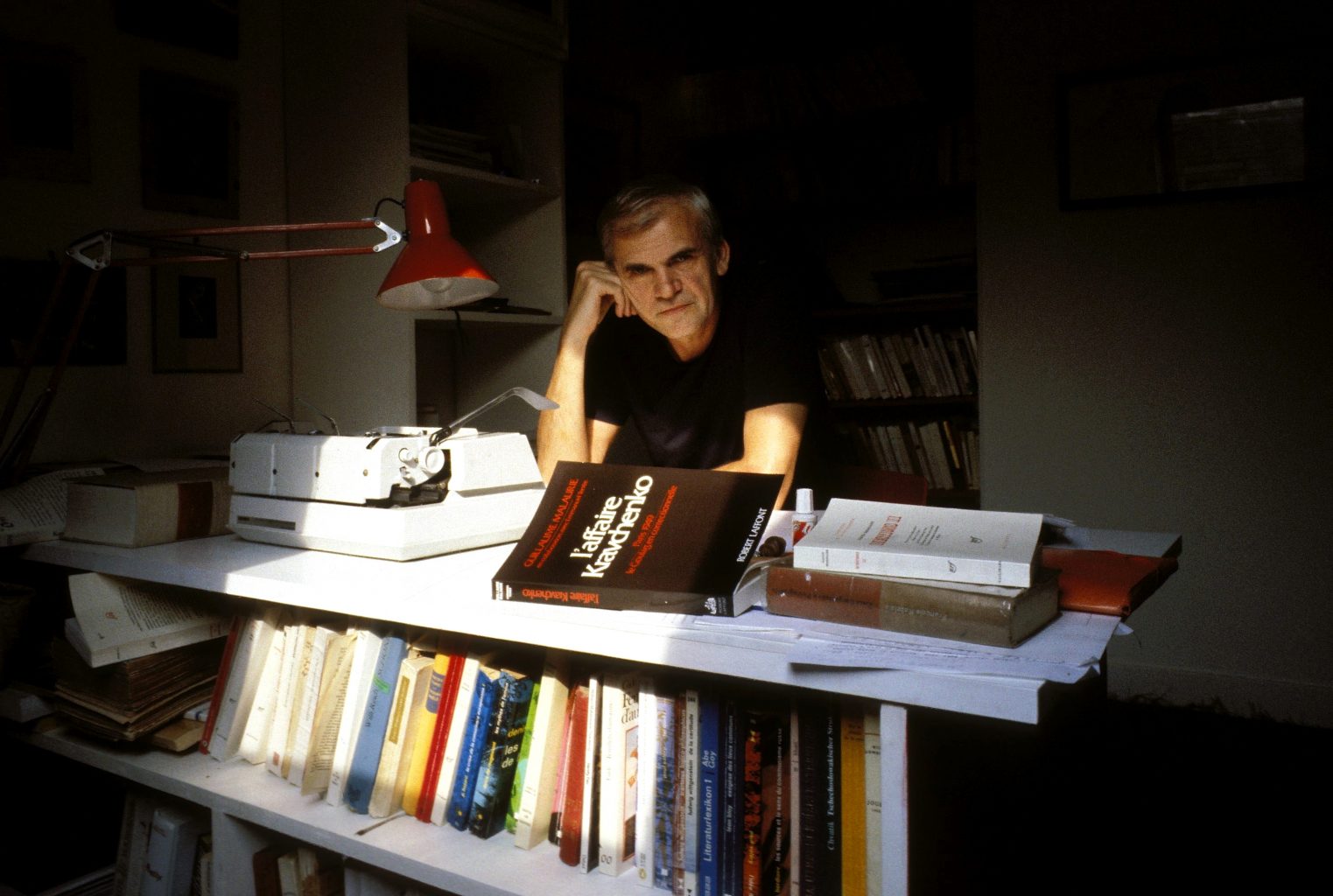 L’autore, Milan Kunder, in una foto a Parigi nel 1984.
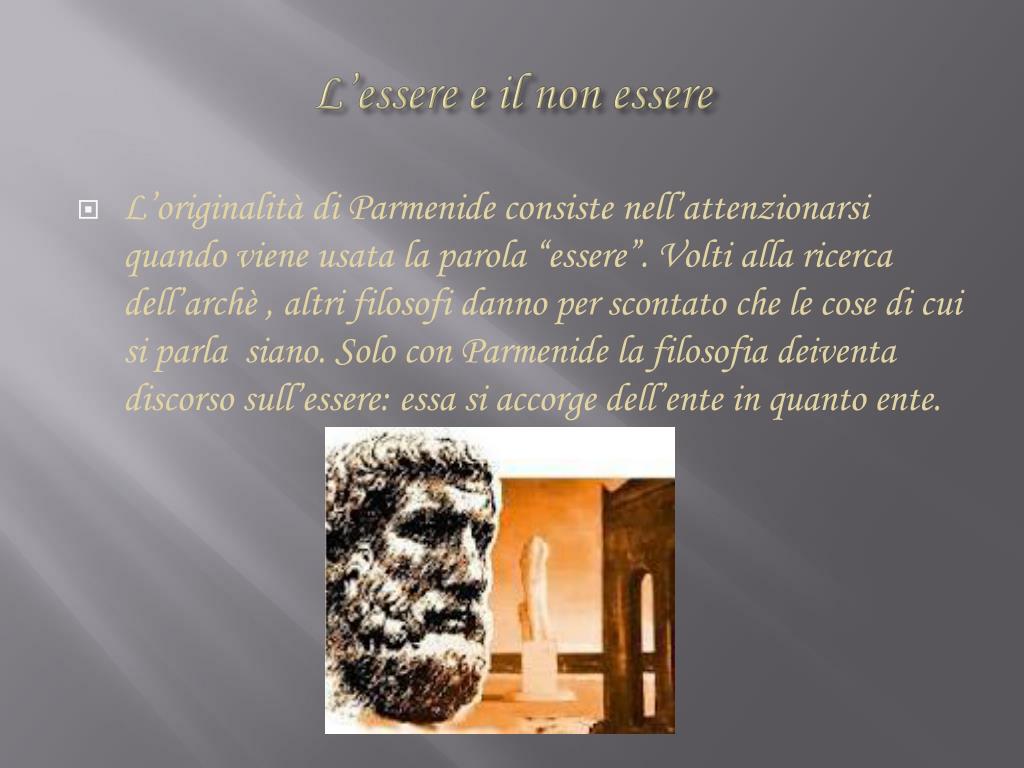 Parmenide di Elea (Elea, 515 a.C./510 a.C.[1], 544 a.C./541 a.C. – 450 a.C.)
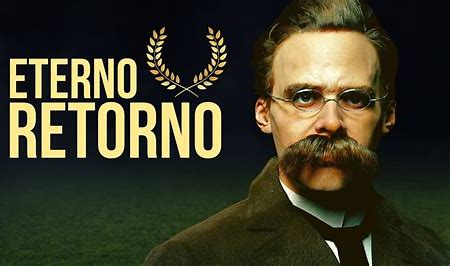 Il filosofo tedesco Friedrich Nietzsche.(Röchen, 15 ottobre 1844 – Weimar, 25 agosto 1900).
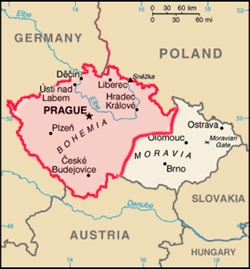 Praga, in Boemia, capitale della Cecoslovacchia.
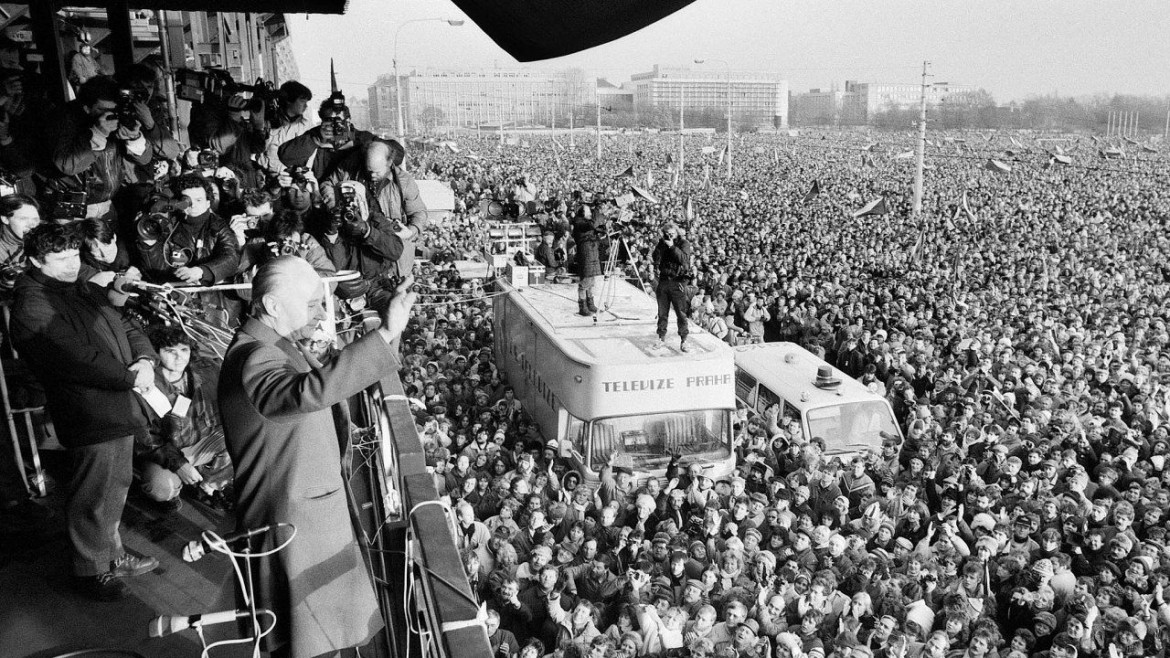 Alexander Dubček parla alla folla nella città di Praga del 1968.
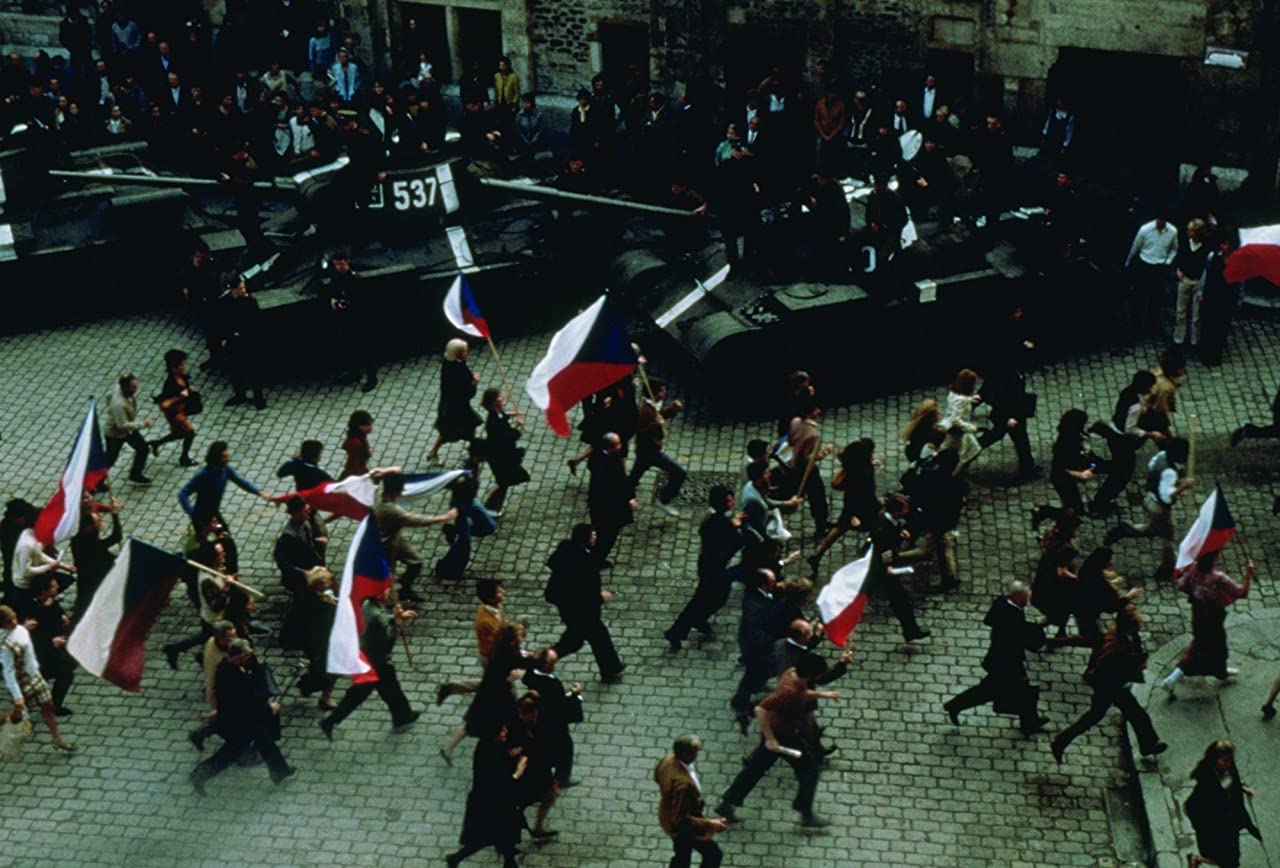 La Primavera di Praga, 1968.
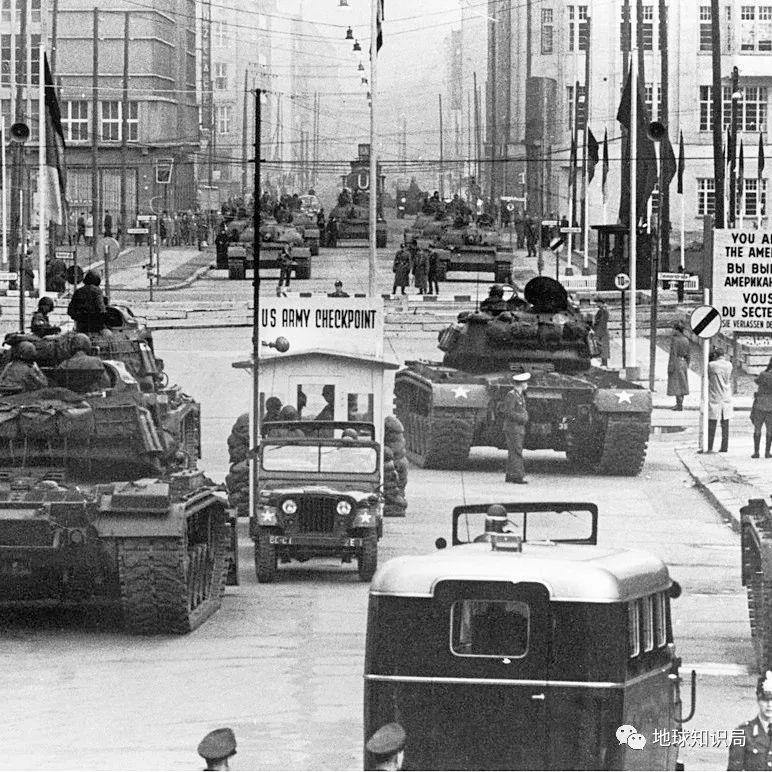 I carrai armati del Patto di Varsavia lungo le vie di Praga.
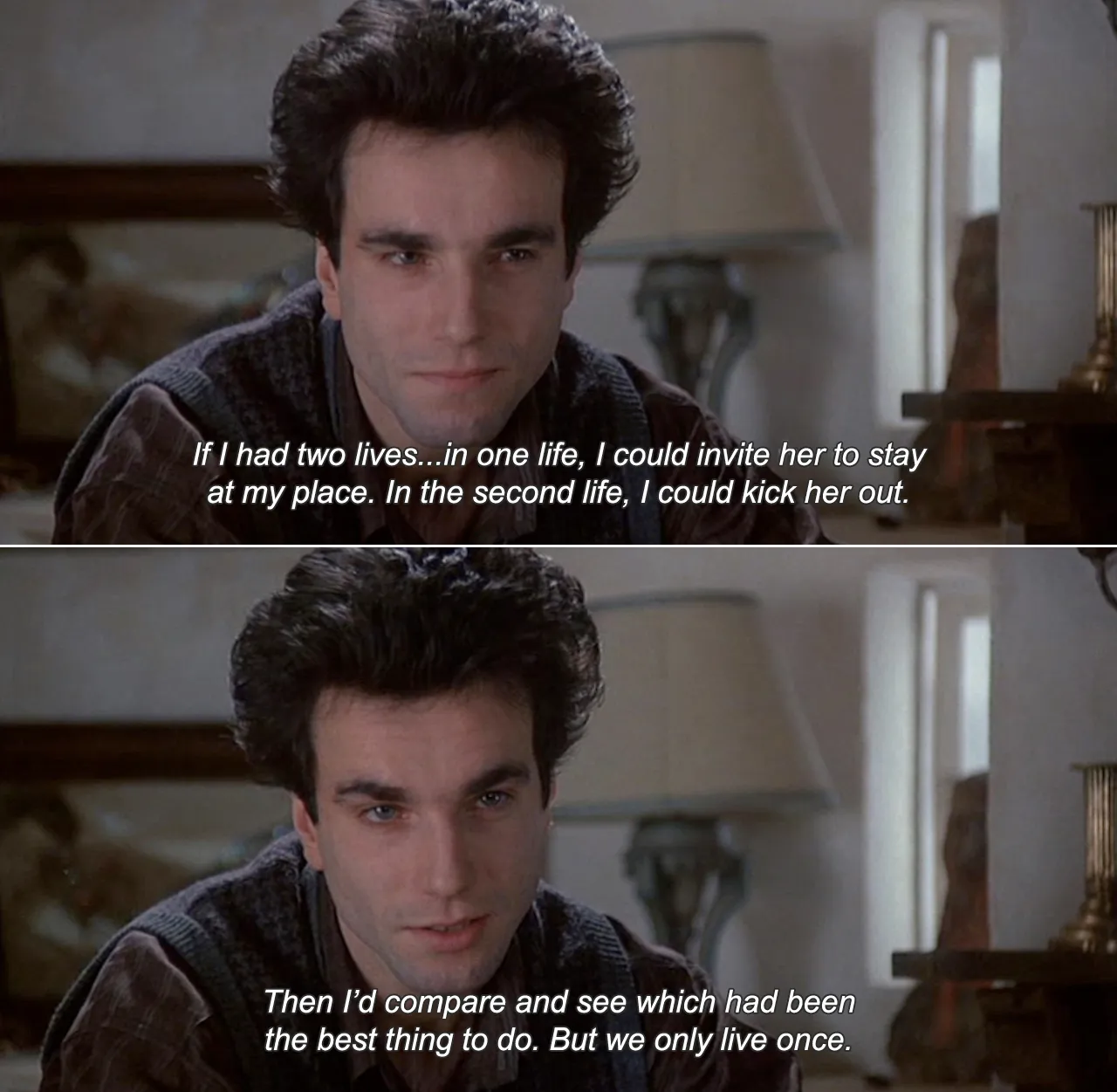 Tomáš, il neuro-chirurgo di successo, nel film l’attore Daniel Day-Lewis.
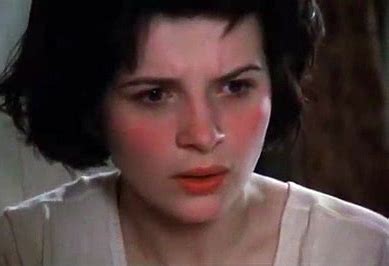 Tereza, la barista-fotografa, l’attrice francese Juliette Binoche.
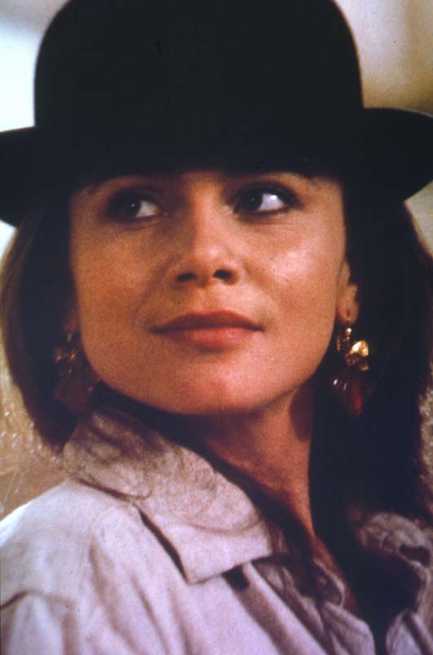 Sabina, la pittrice,l’attrice Lina Olin.
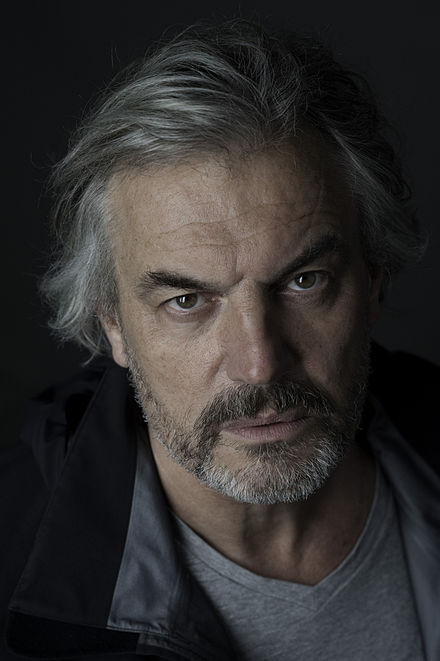 Franz, il professore universitario svizzero, l’attore olandese Derek de Lint.
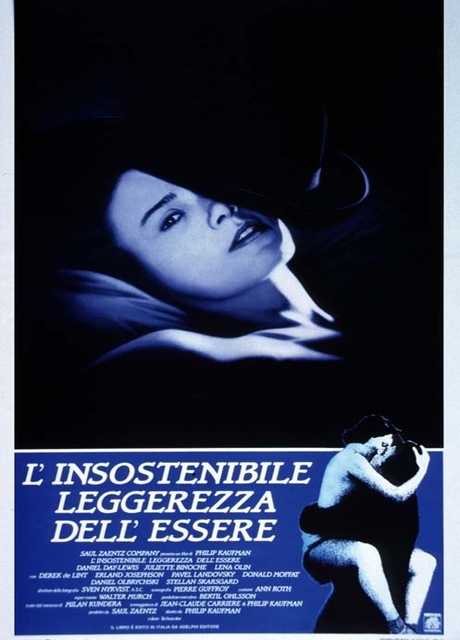 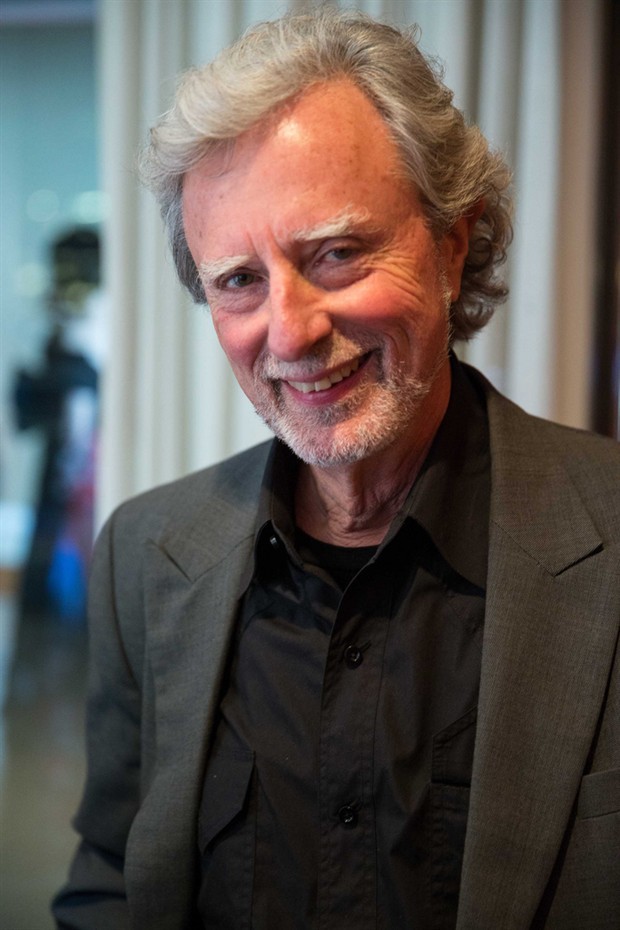 La locandina del filme il regista americano Philip Kaufman.
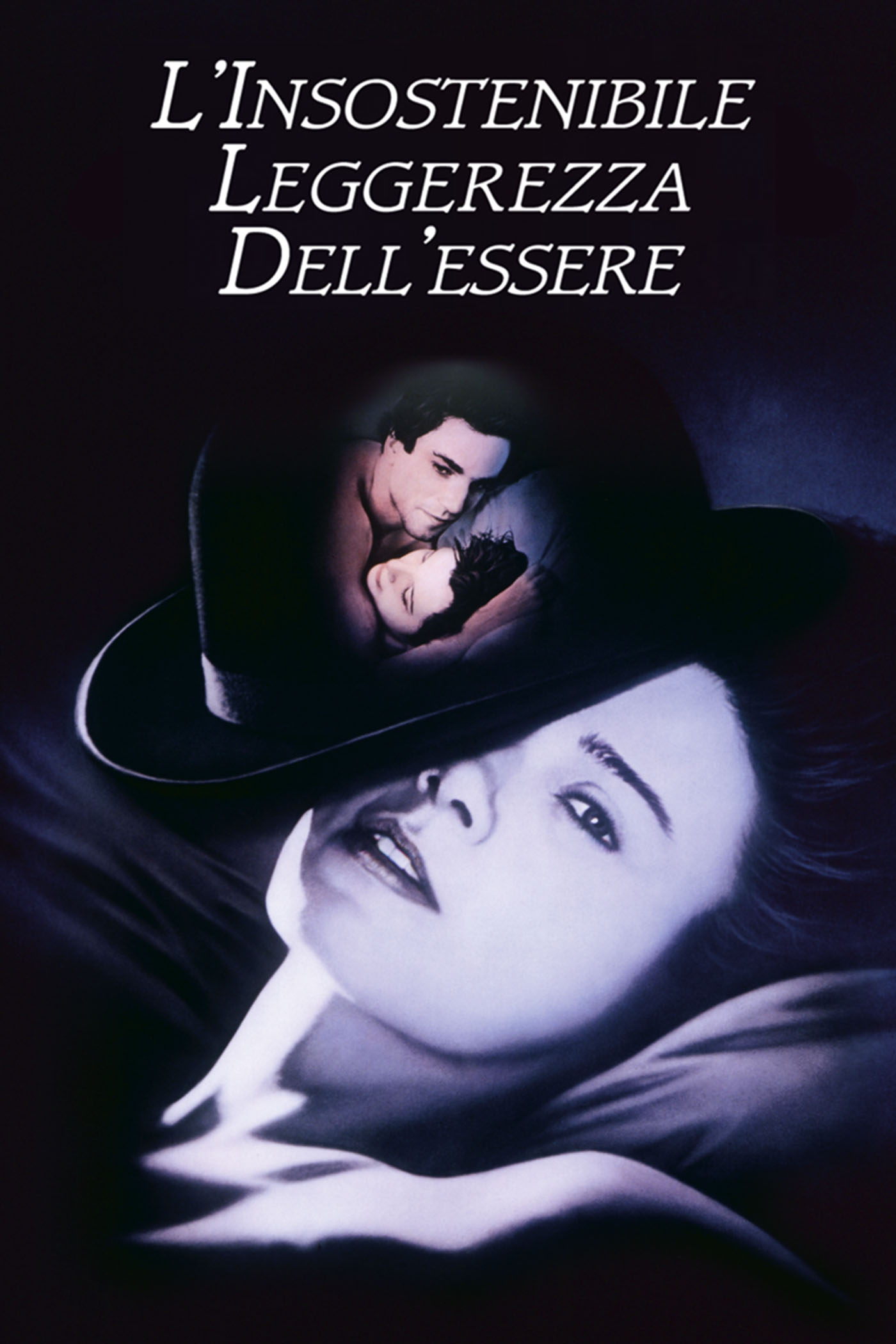 Anno 1988
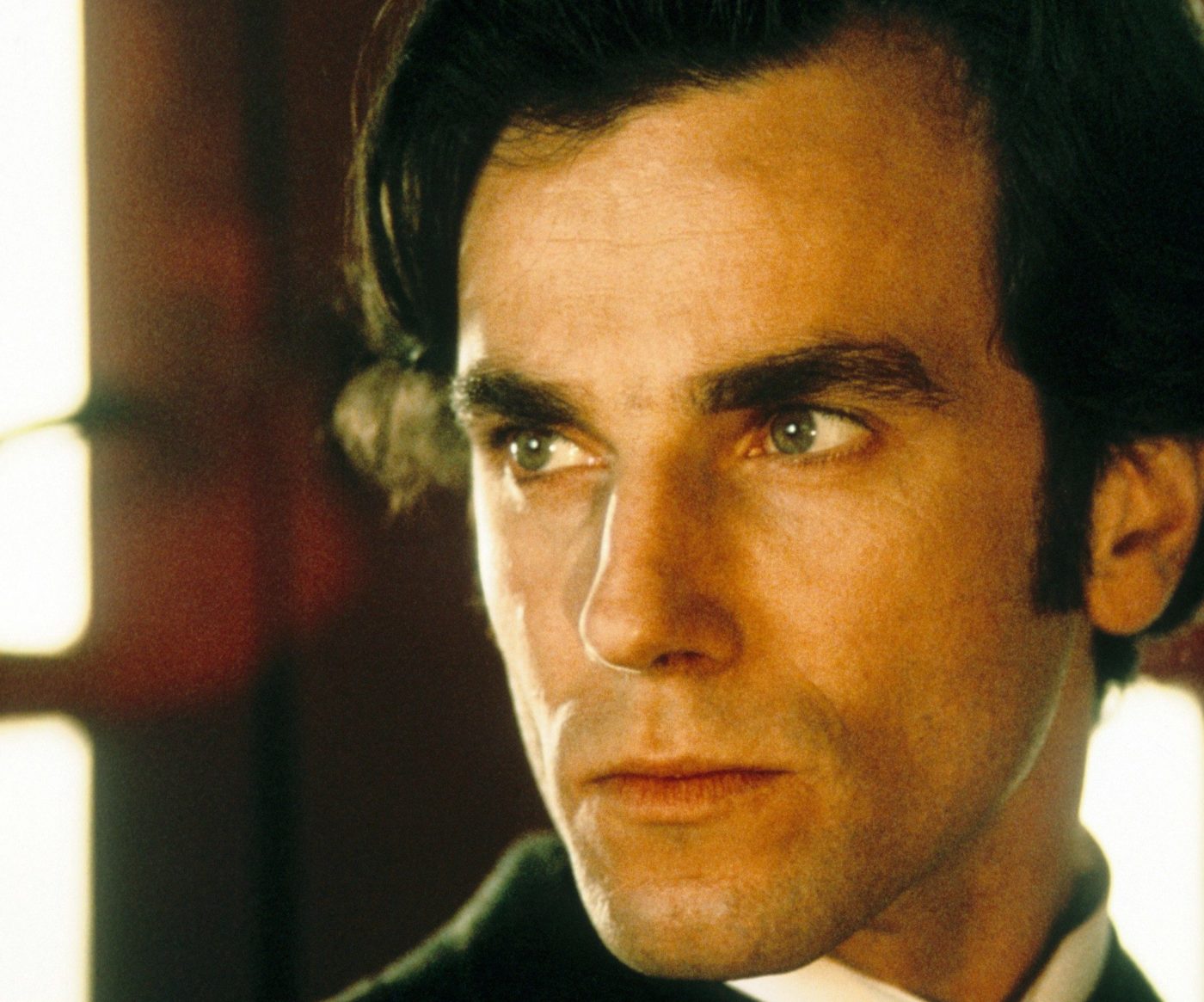 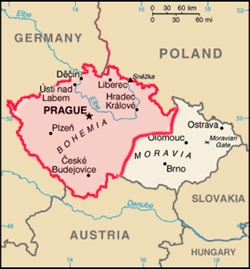 Pianta della Boemia.
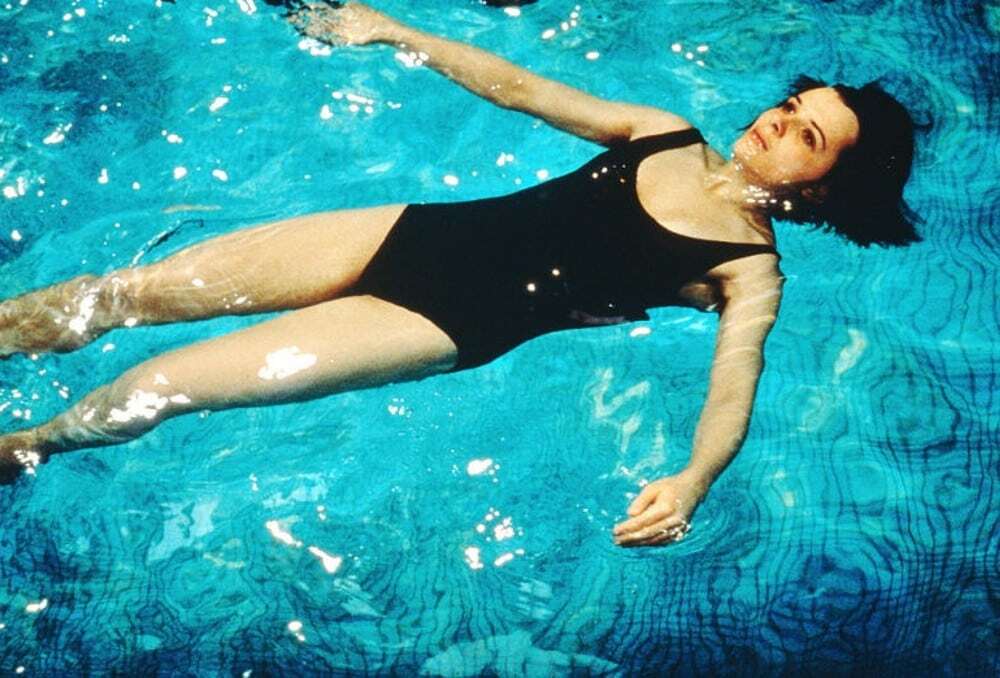 Tereza alle terme.
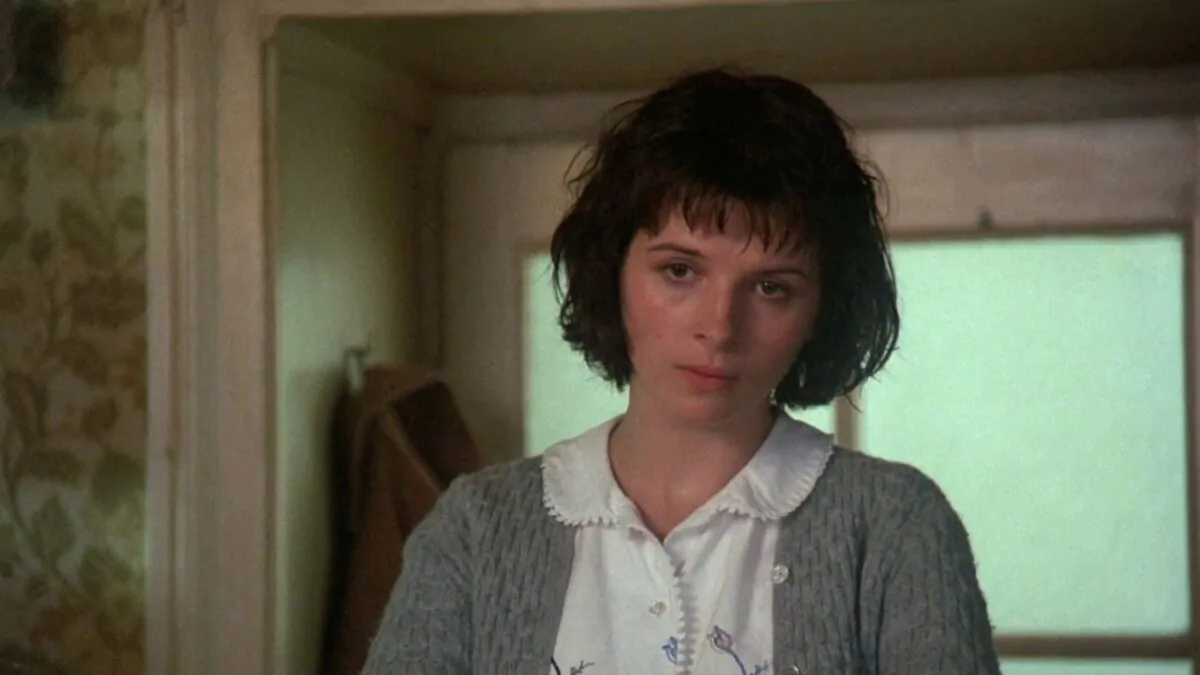 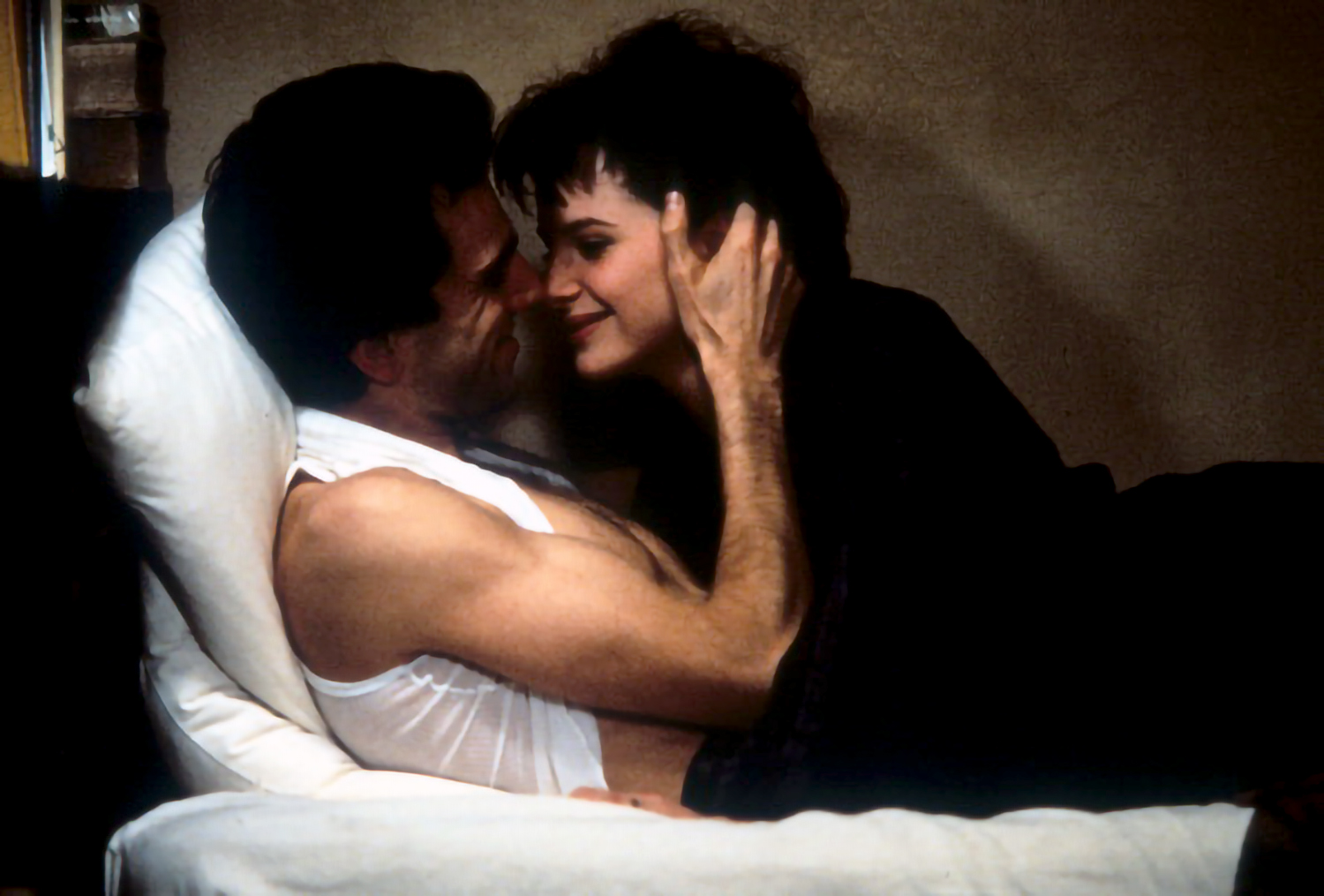 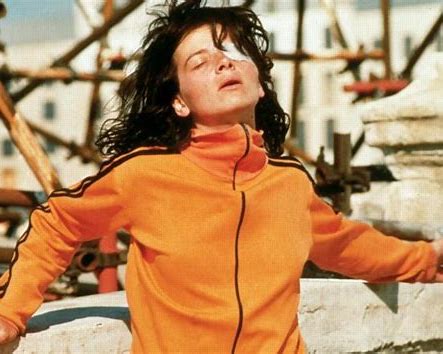 A Tereza la vita di provincia sta stretta.
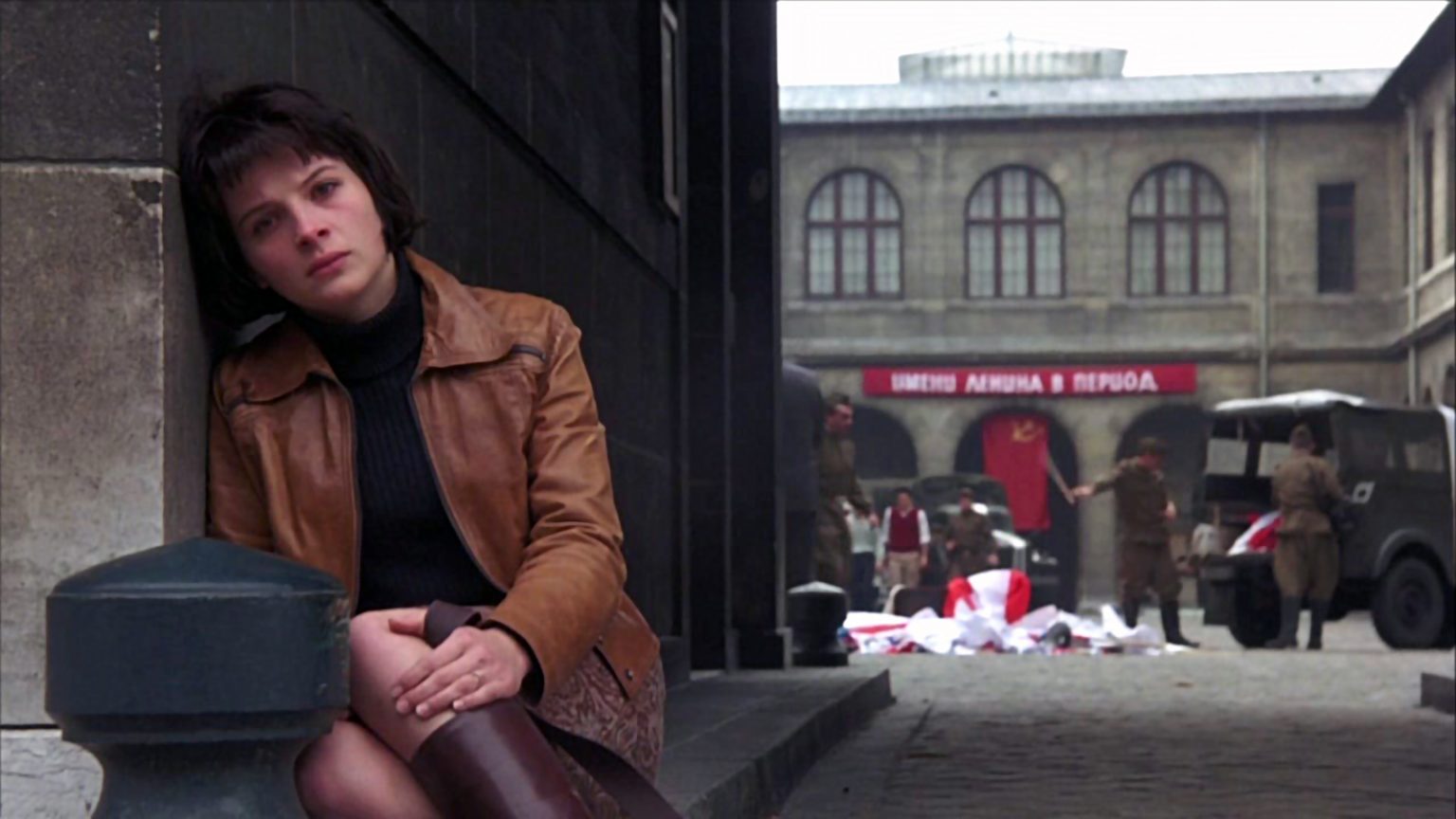 Tereza in una sosta in giro per le strade di Praga alla ricerca di Tomáš.
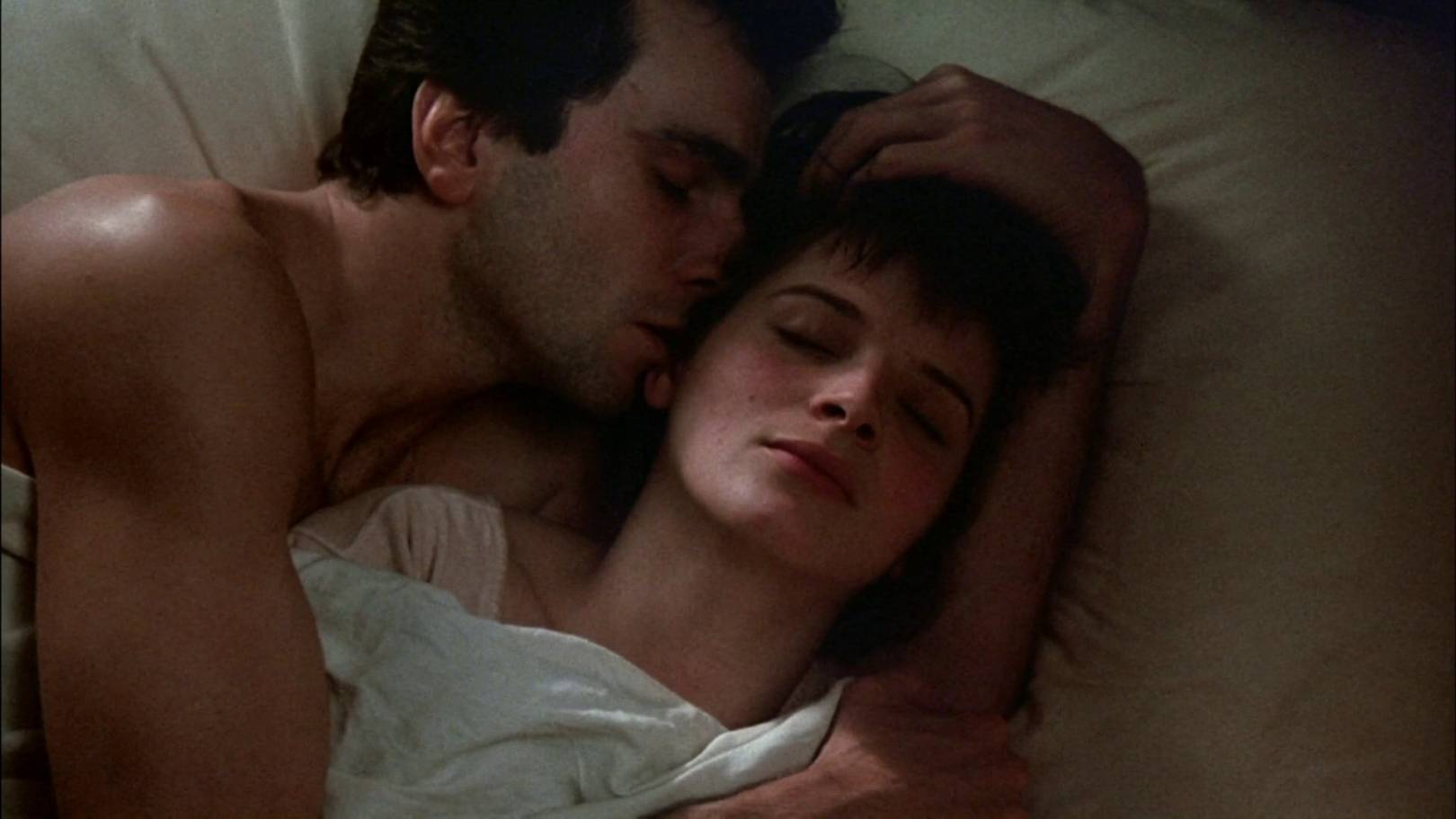 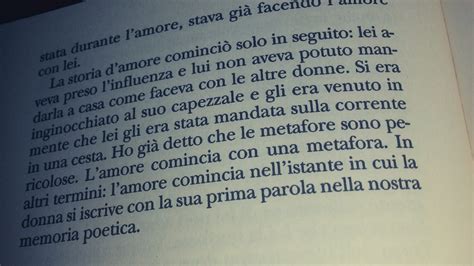 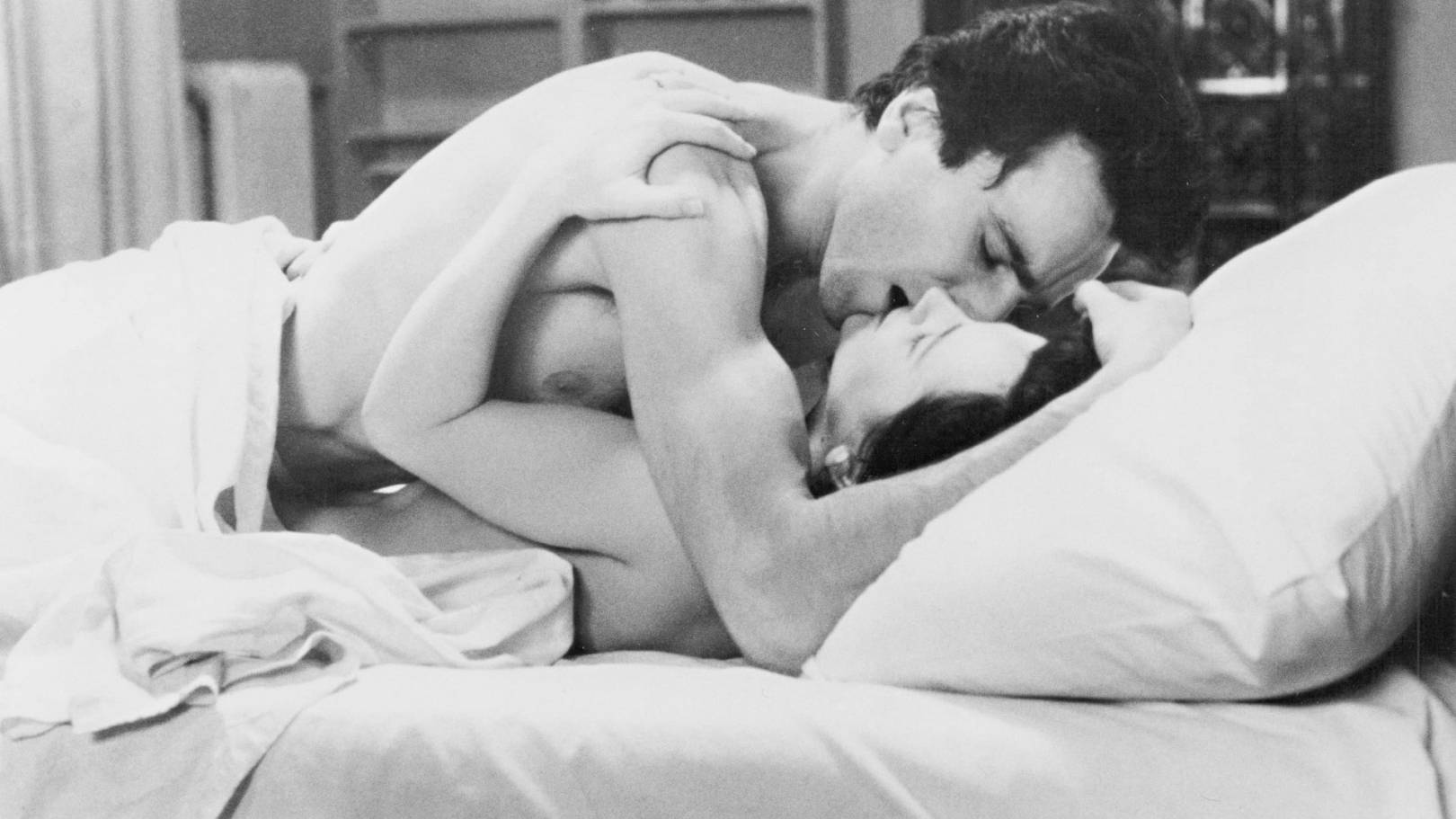 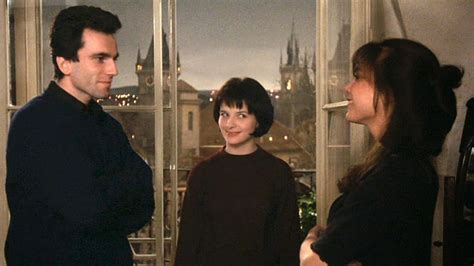 Tomáš Tereza e Sabina.
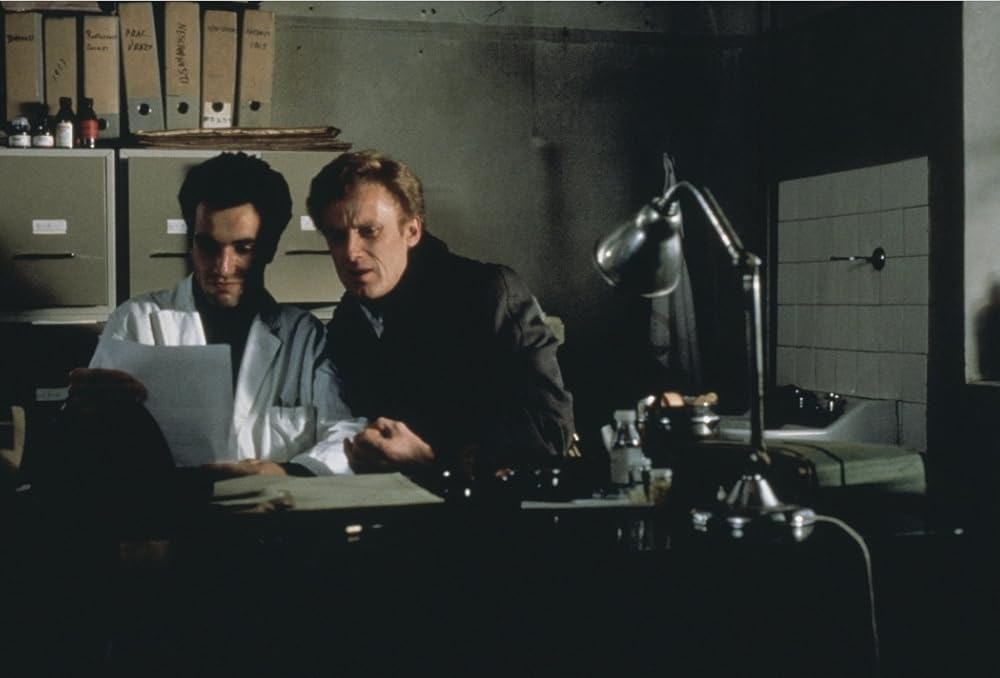 Tomáš, Daniel Day-Lewis, e il capo chirurgo Daniel Olbrychski.
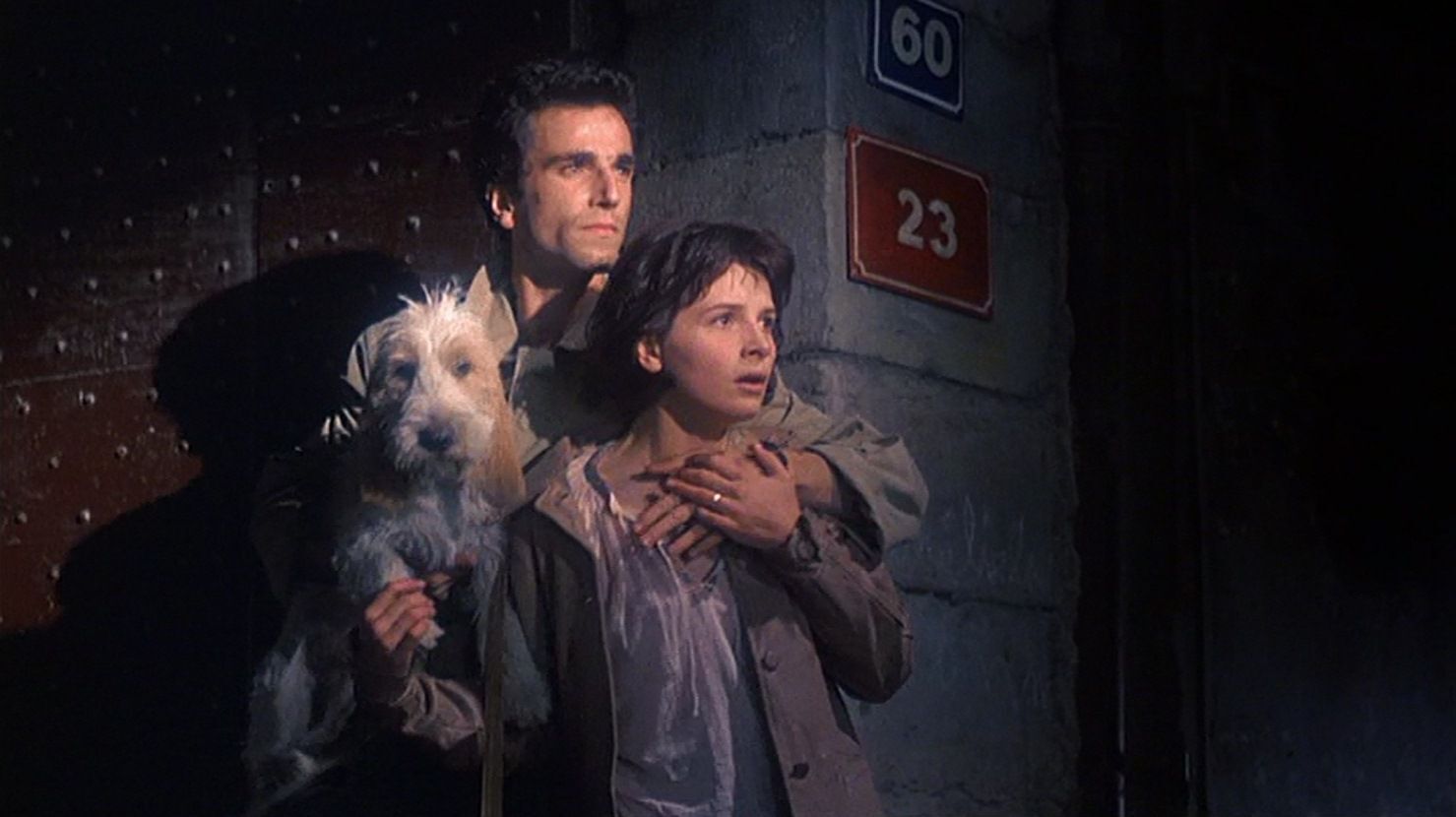 Tomáš e Teresa con la cagnetta Karenin.
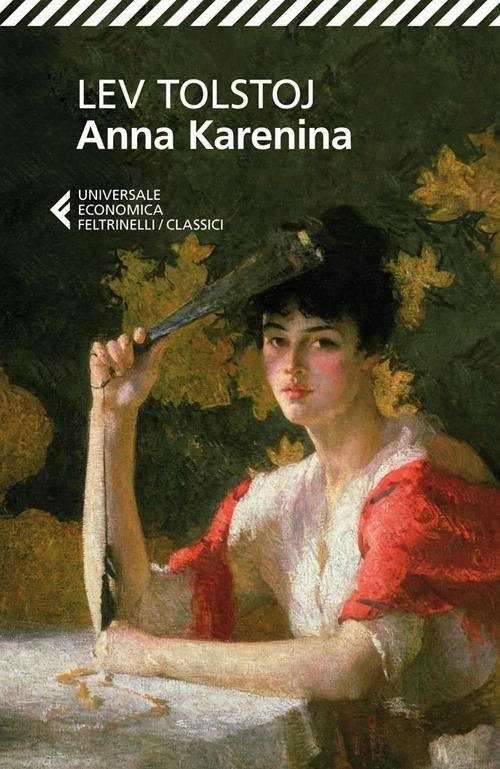 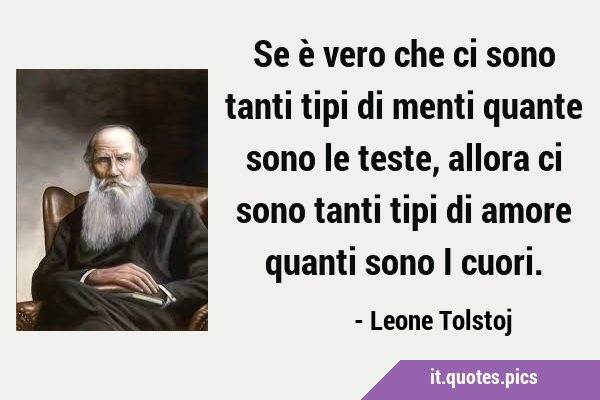 Il capolavoro del romanziere russo Lev Tolstoj, il libro più letto al mondo.
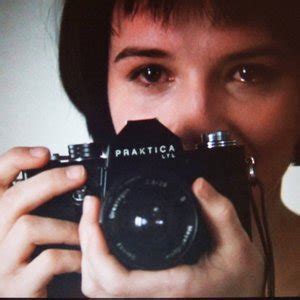 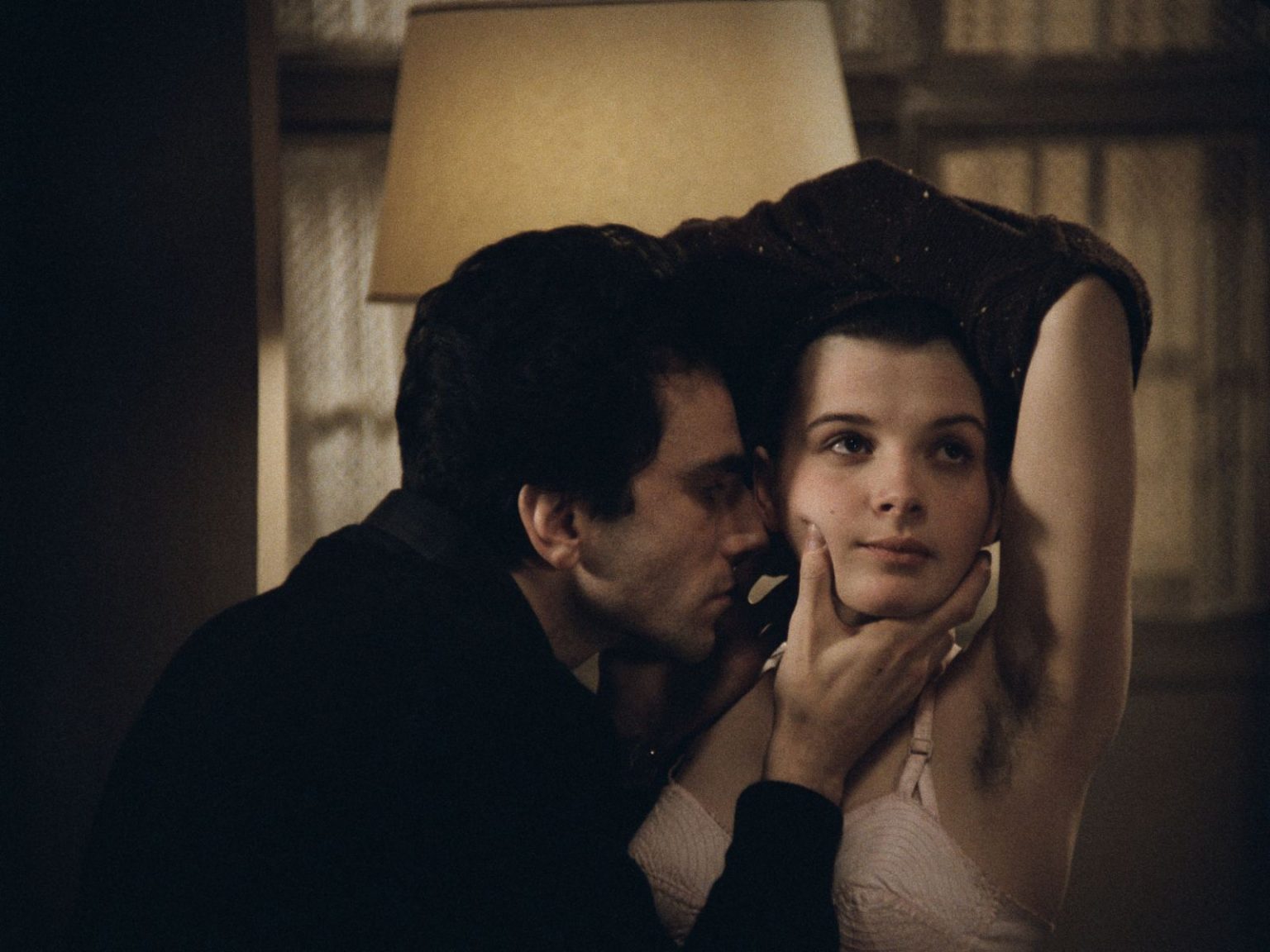 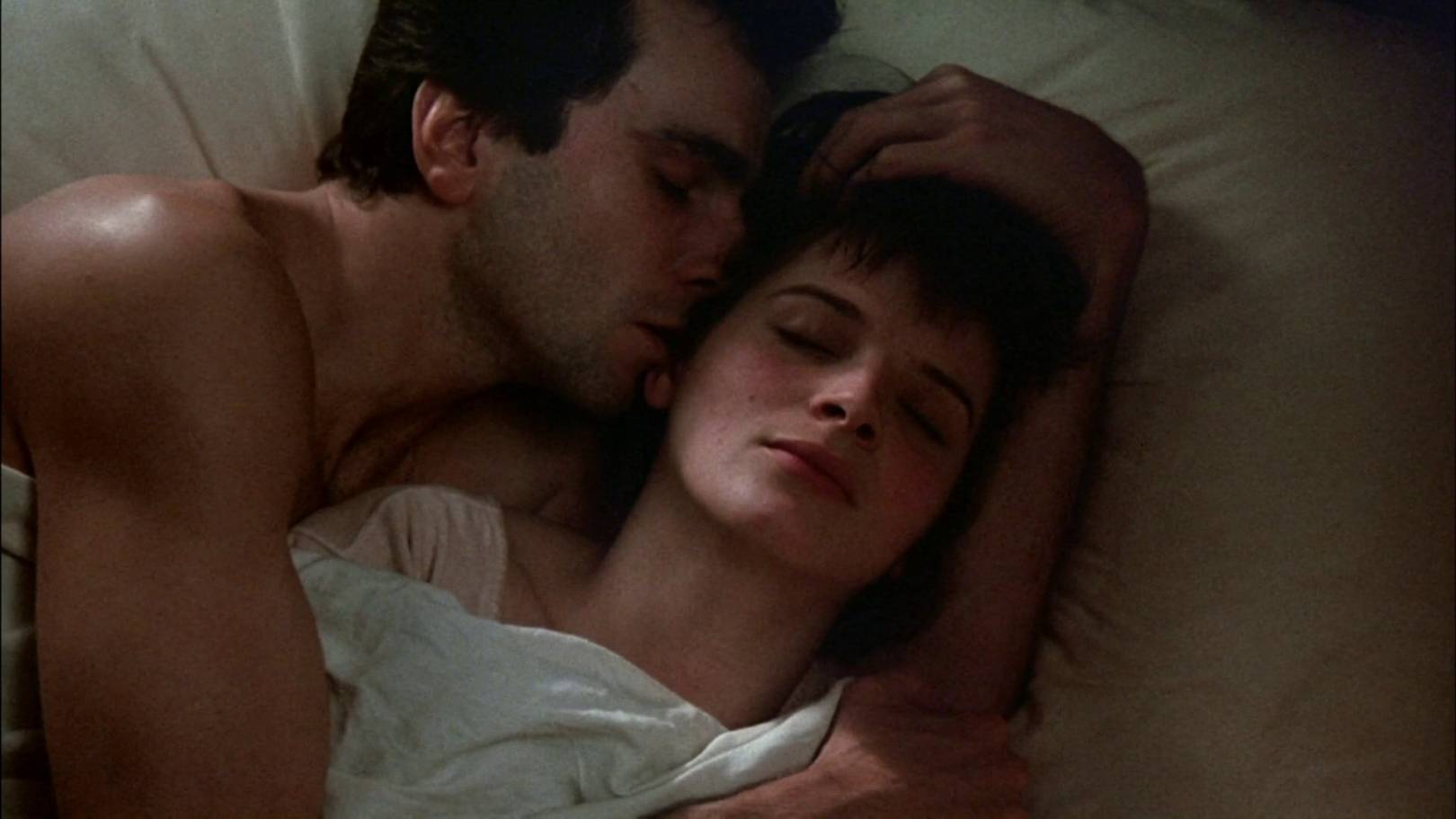 Rapporto d’amore asimmetrico tra i due.
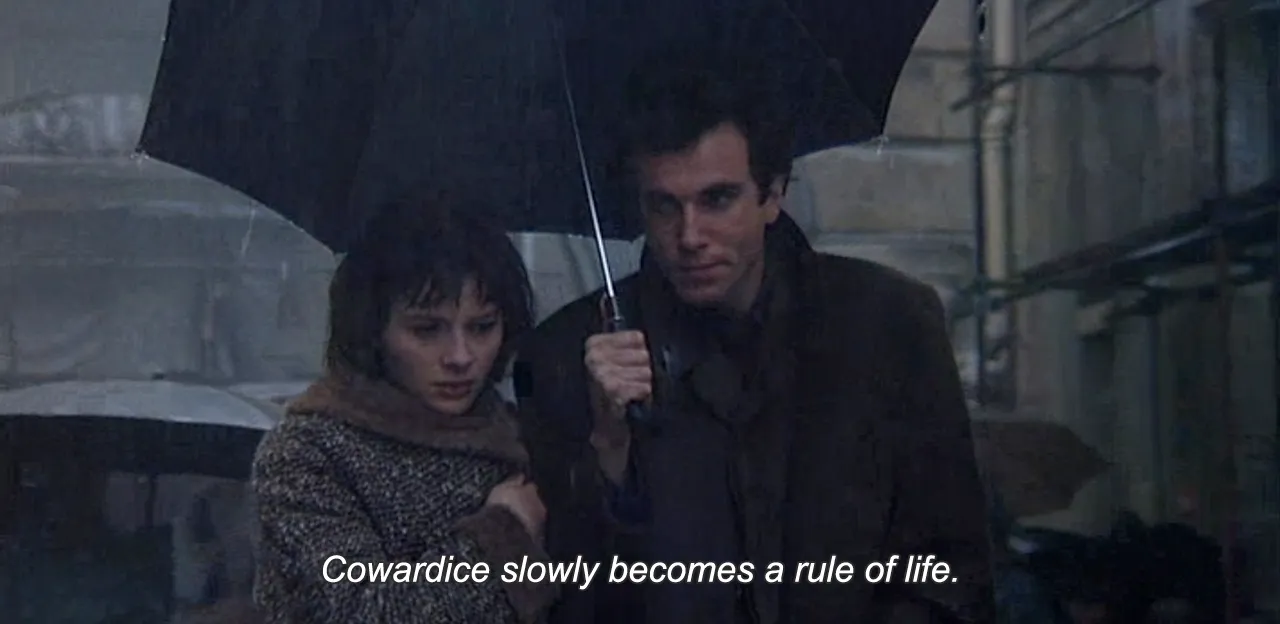 Tomáš e Tereza per le vie di Praga sotto la pioggia.
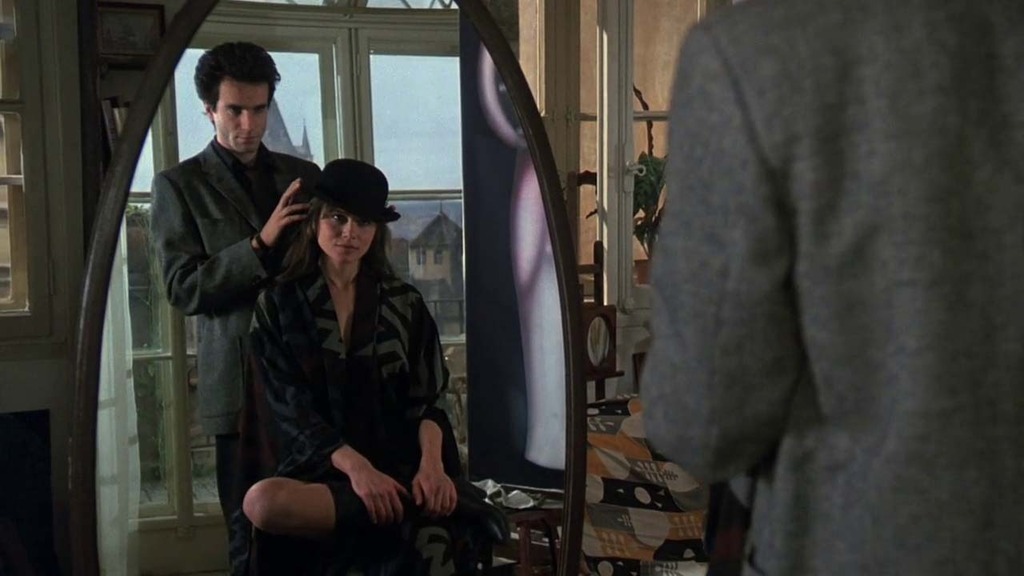 Allora, si accorse di colpo di non essere infelice. La presenza fisica di Sabina era molto meno importante di quanto immaginasse. Importante era l’impronta dorata, l’impronta magica che lei aveva lasciato nella sua vita e della quale nessuno poteva privarlo. Tomáš
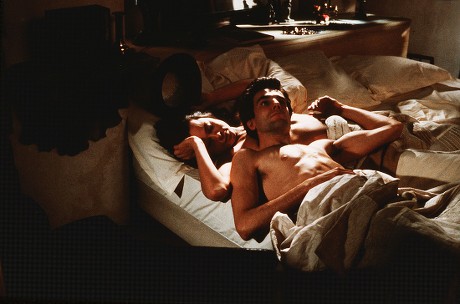 Tomáš e Sabrina in una scena di intimità.
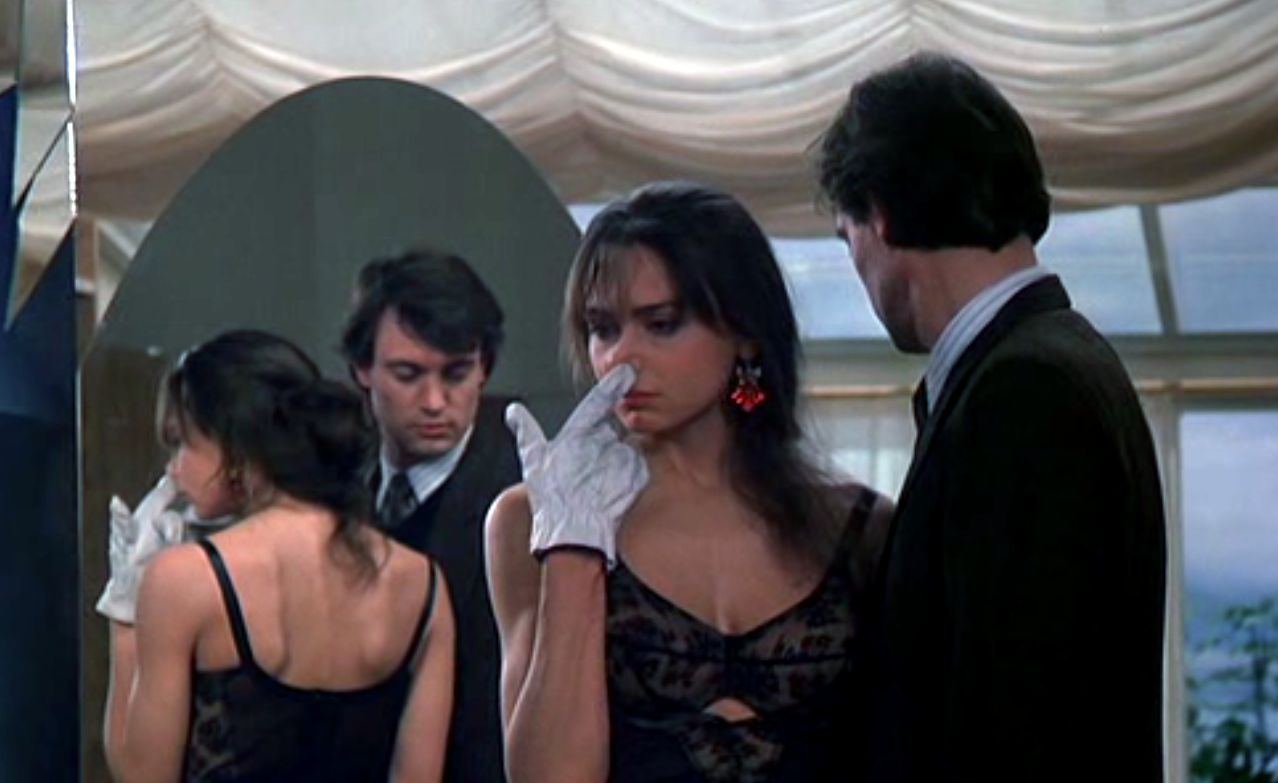 Primo piano di Sabina ad una festa.
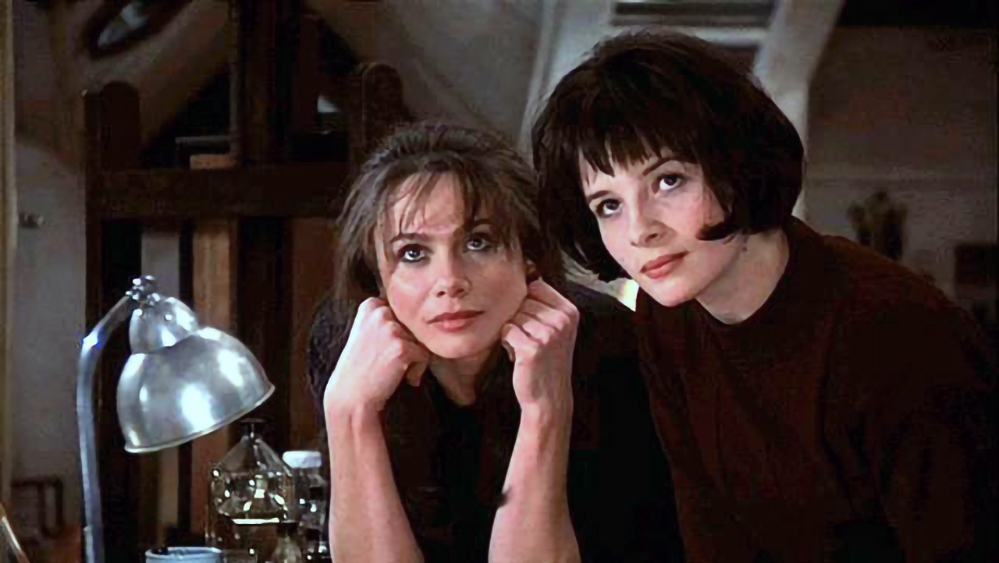 Primo piano di Sabilna, Lena Olin, e Tereza, Juliette Binoche.
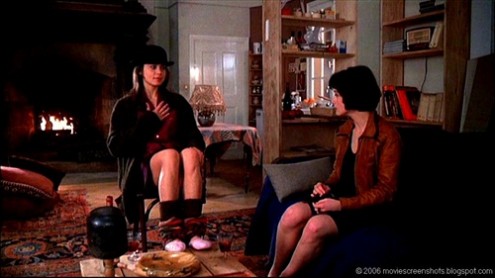 Sabina e Teresa nell’atelier di lei.
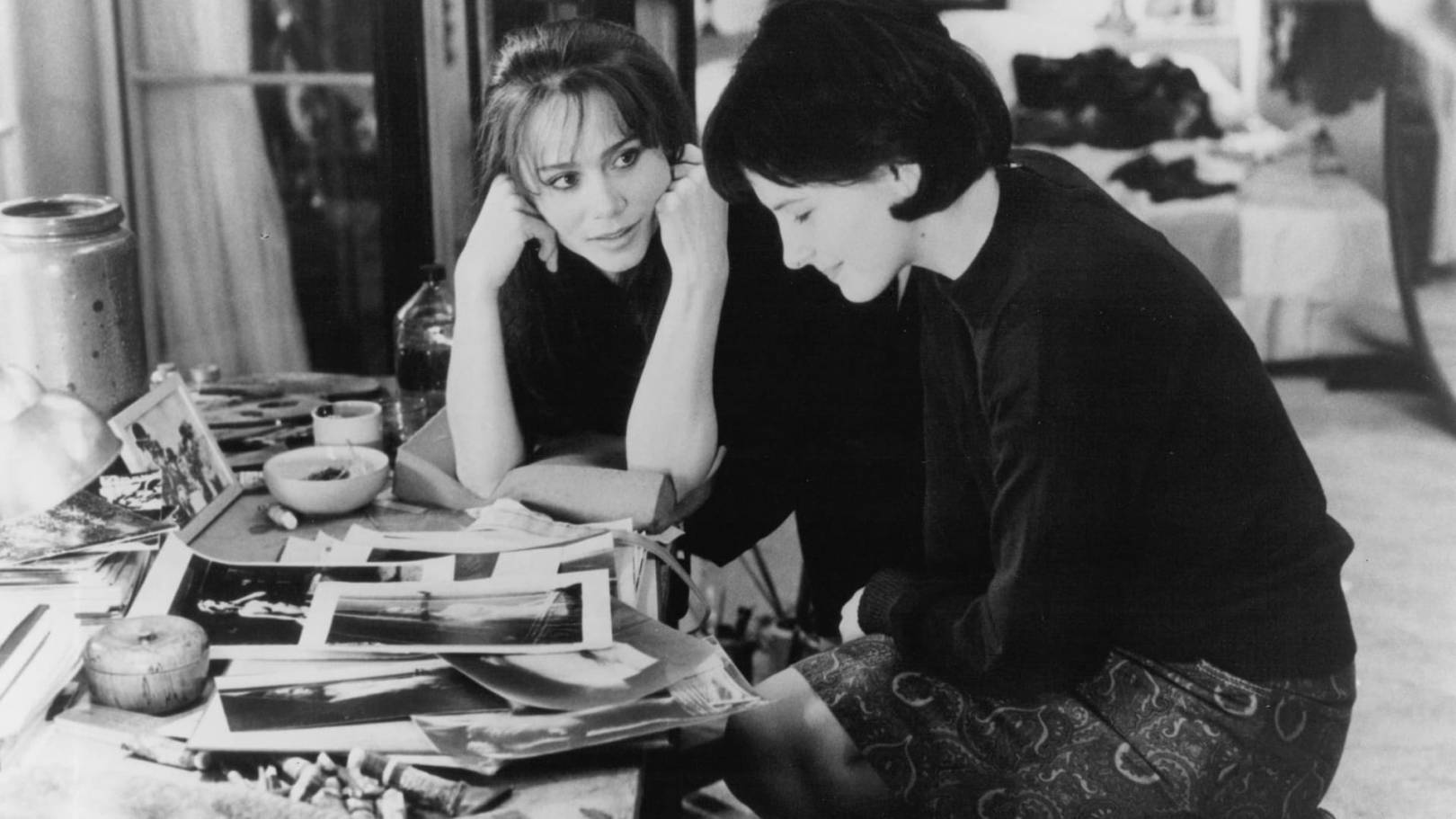 …le due «amiche» in bianco e nero!
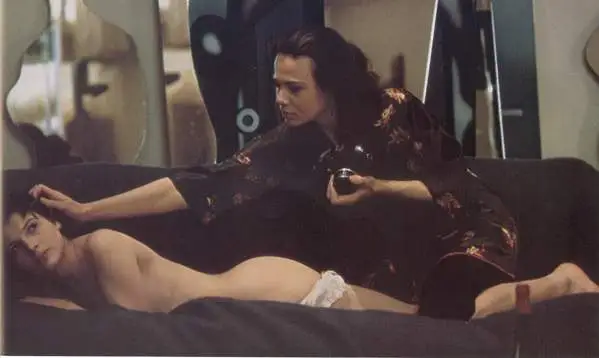 Sabina, macchina fotografica in mano, agli ultimi ritocchi a Tereza nuda sul divano.
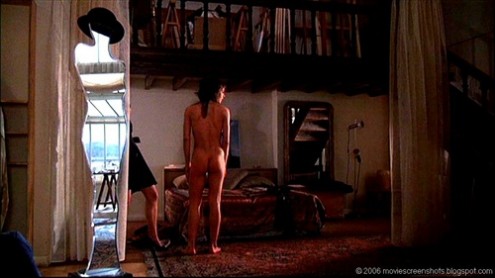 Sabina fotografata nuda da Tereza nel soggiorno della sua casa a Praga.
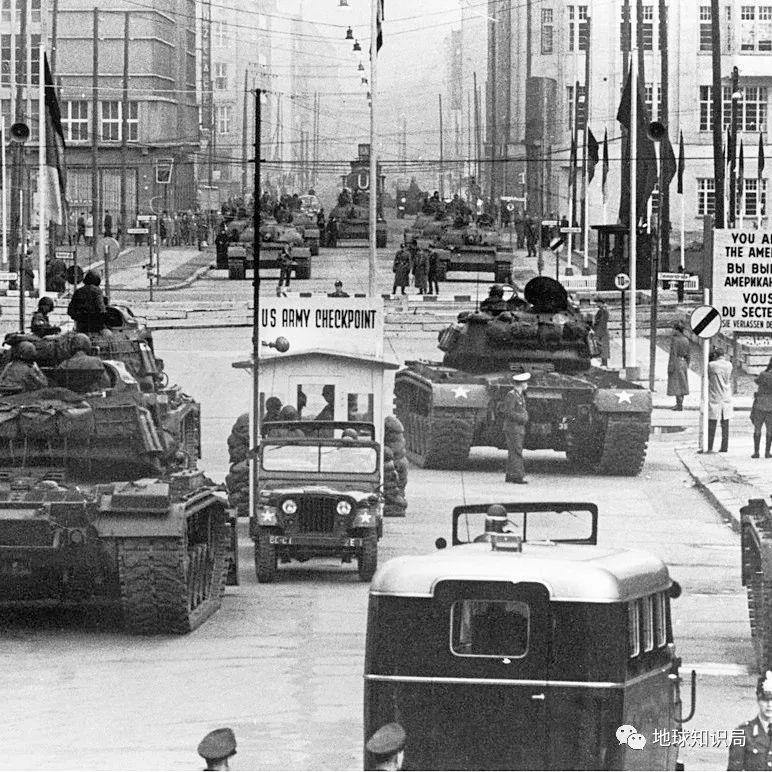 I carri armati del Patto di Varsavia per le strade di Praga.
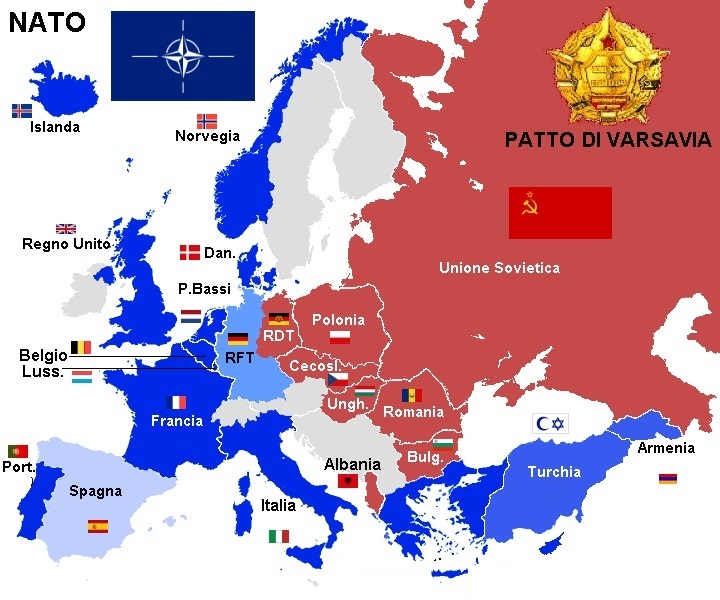 Il rosso i Paesi del Patto di Varsavia, 1955.
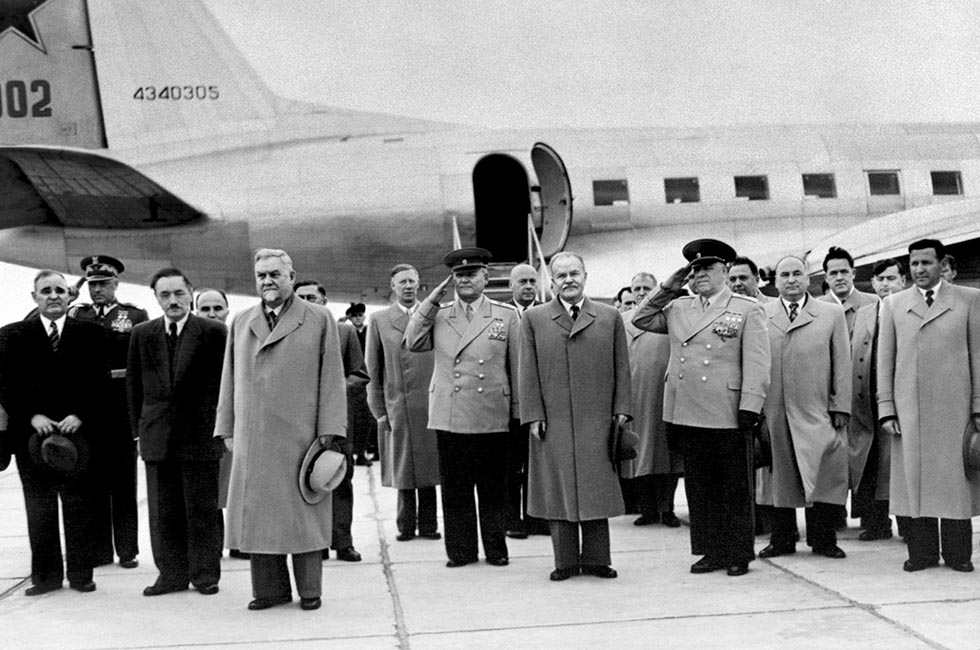 Gli uomini del Patto di Varsavia.
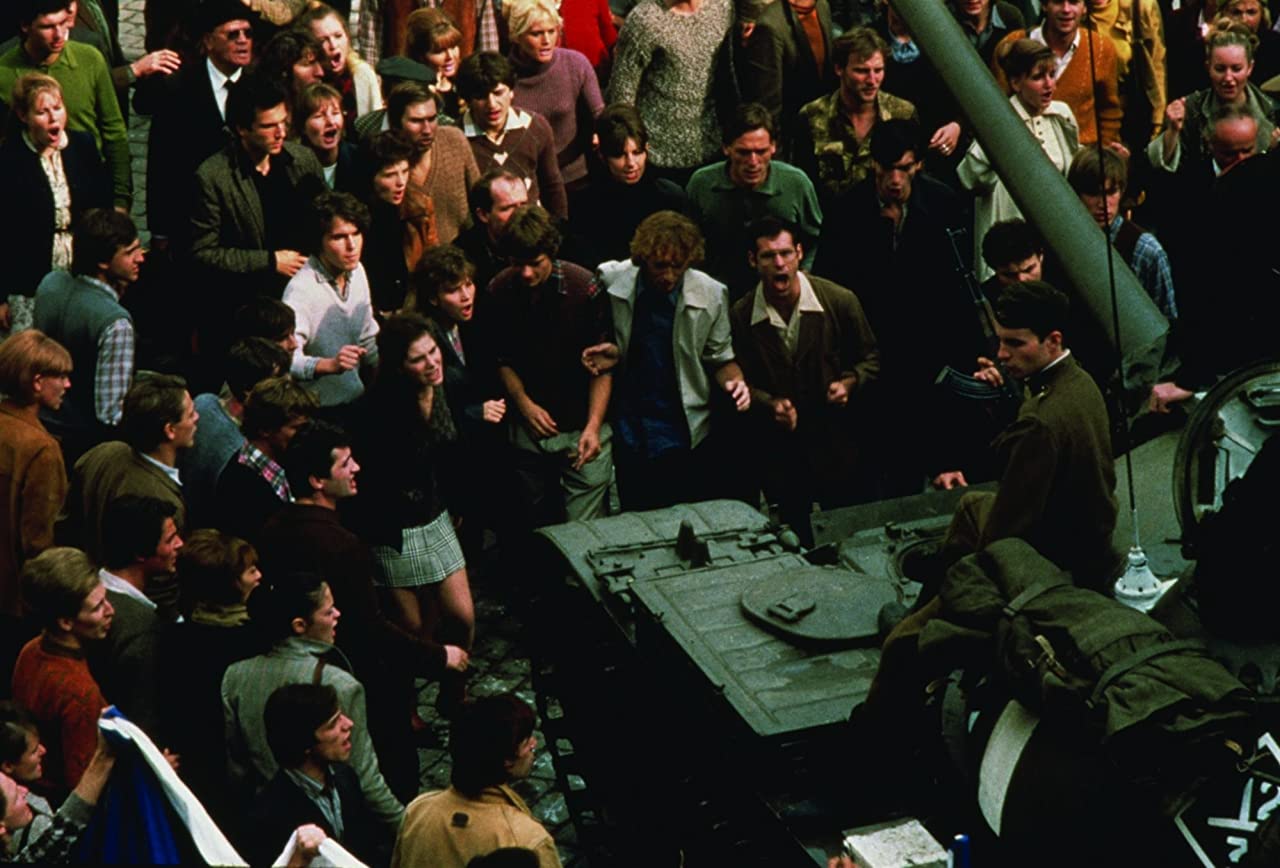 Praga, 1968. I giovani fraternizzano con i carristi del Patto di Varsavia.
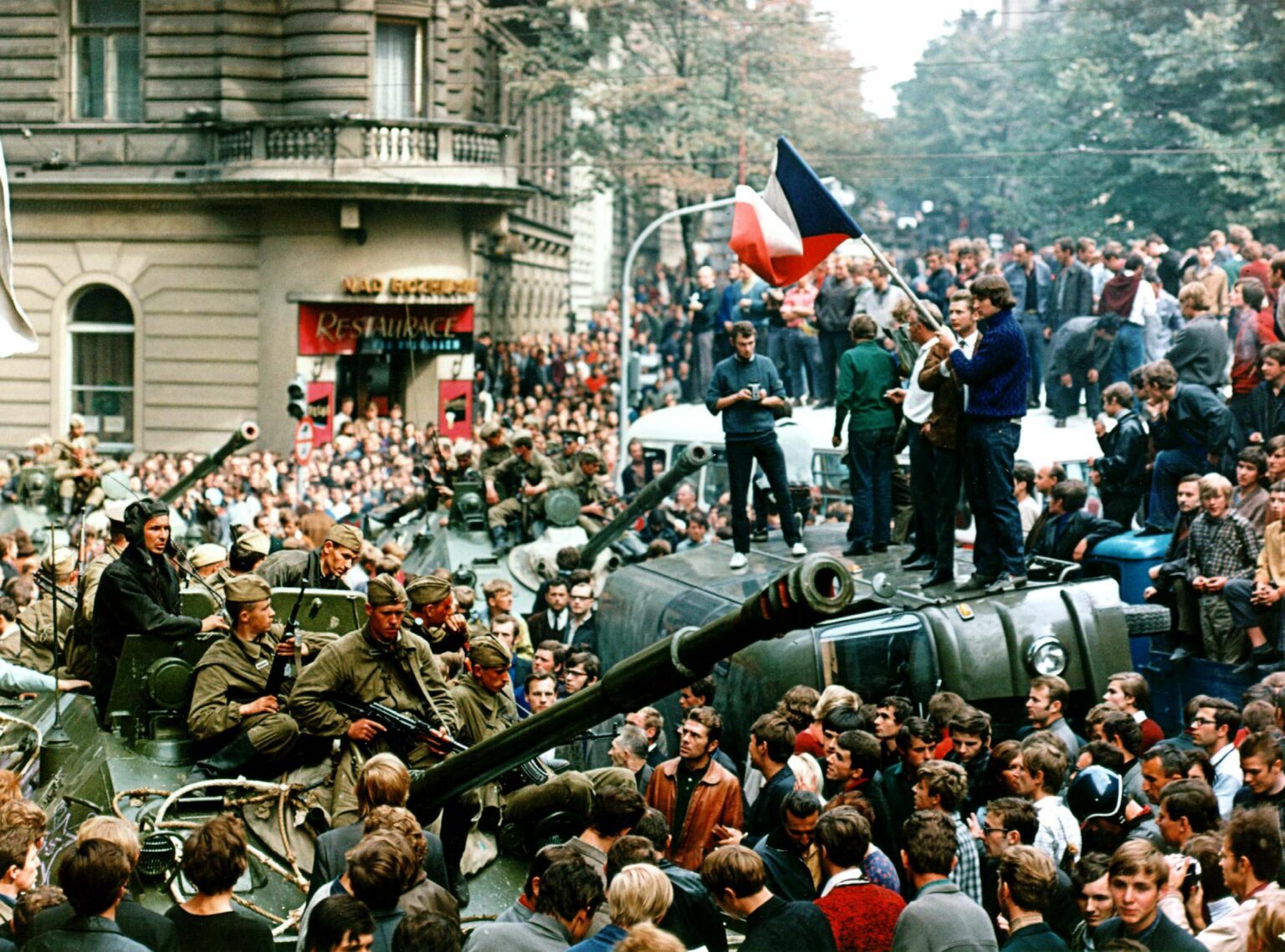 Giovani praghesi sopra i carrai armati del Patto di Varsavia.
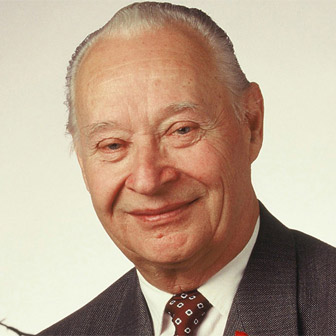 Alexander Dubcêk, il Segretario del PCCartefice della Primavera di Praga.
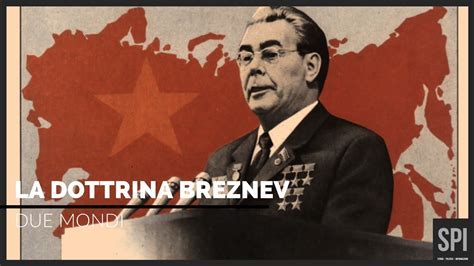 …ovvero «della sovranità limitata» in politica estera con il compito «correggere fraternamente il deviazionismo dalla buona strada socialista».
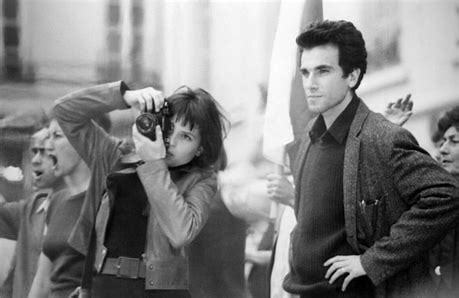 Teresa fotografa nei giorni dell’invasione di Praga.
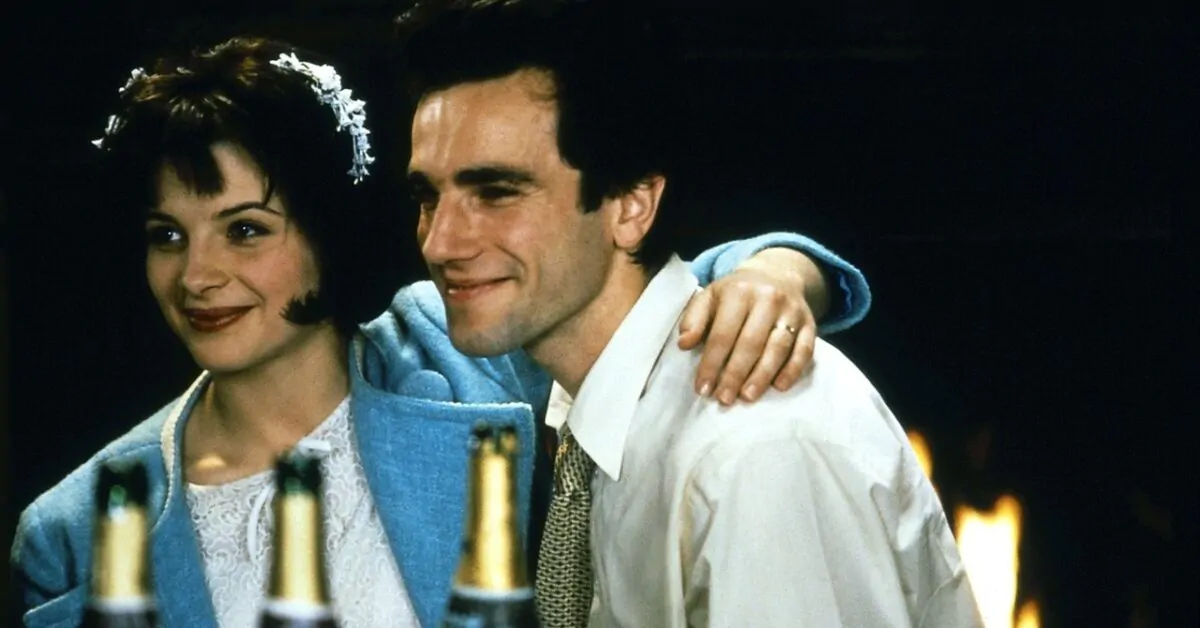 I due protagonisti Tereza e Tomáš ad una cena.
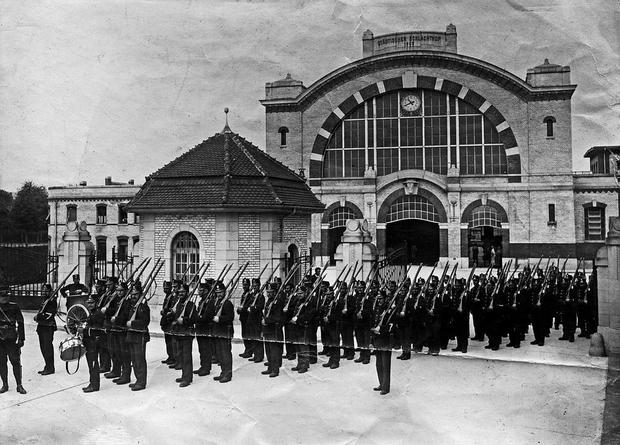 Zurigo in una foto del 1968.
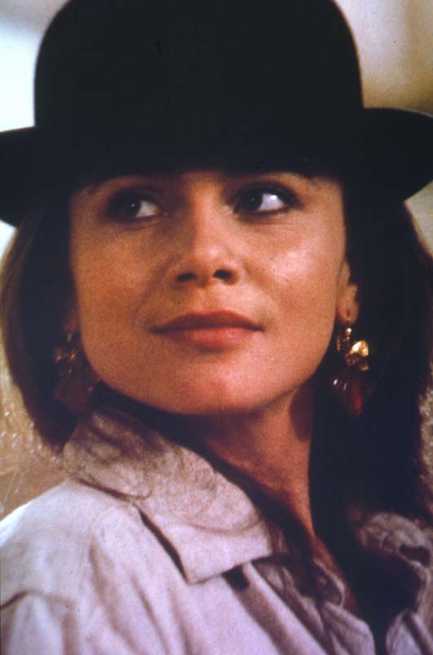 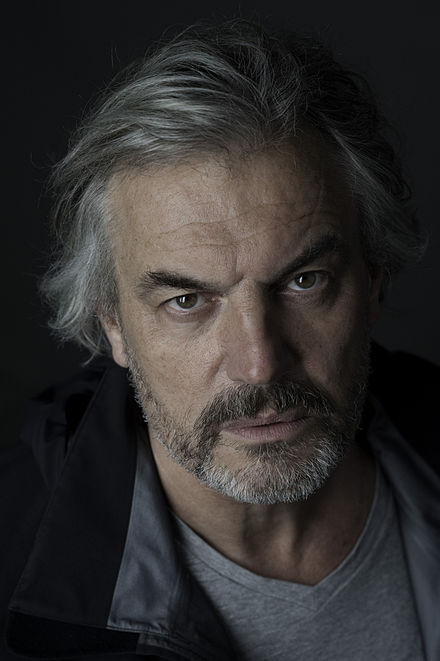 Sabine, la pittrice praghese e Franz, il prof universitario di Zurigo.
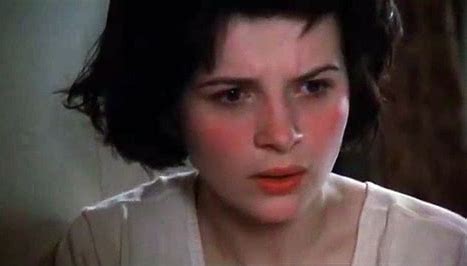 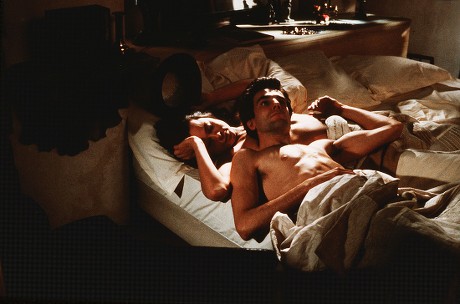 Tomáš con l’amante Sabine.
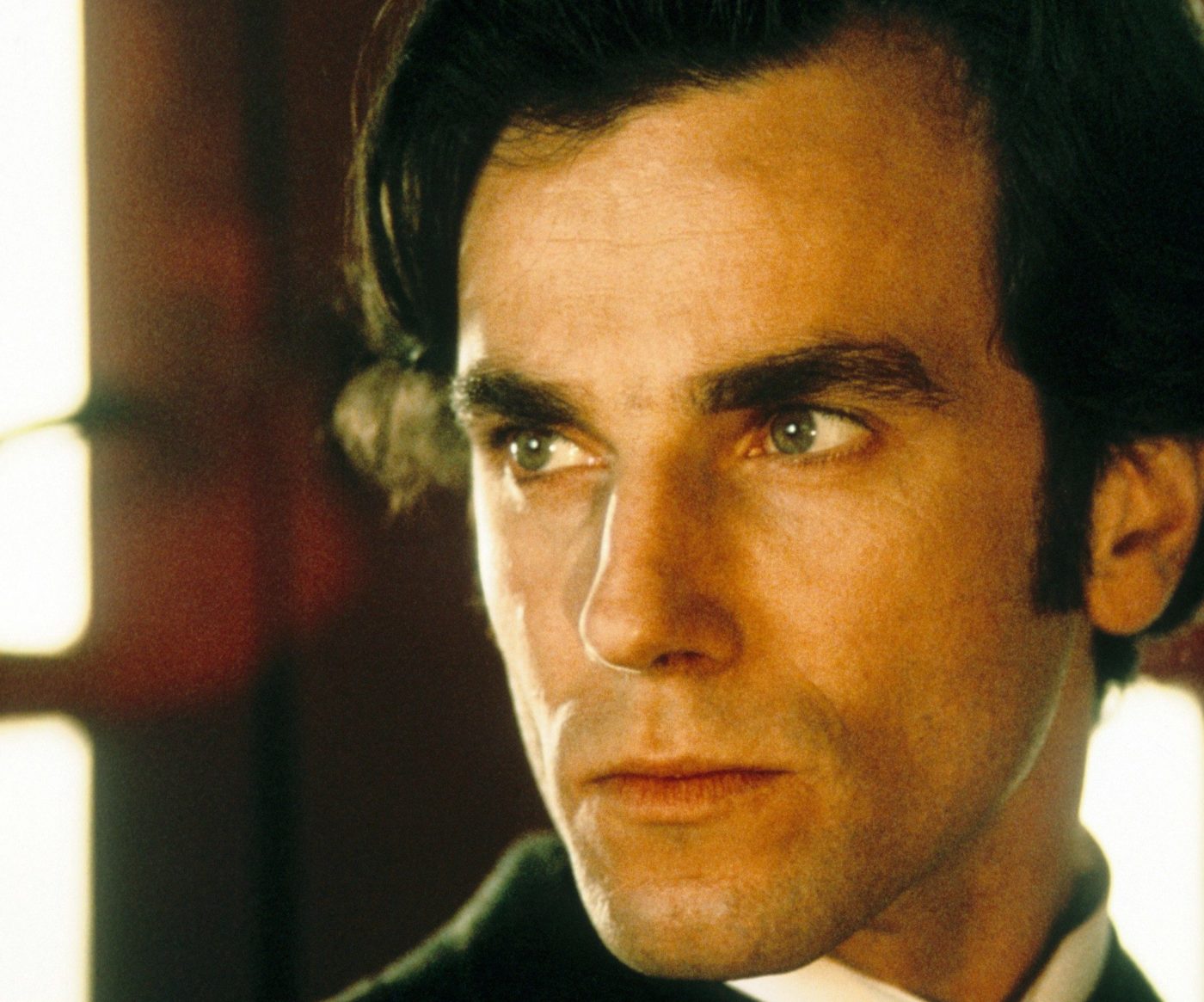 A Tomáš viene toltoil suo lavoro di neochirurgoall’Ospedale.
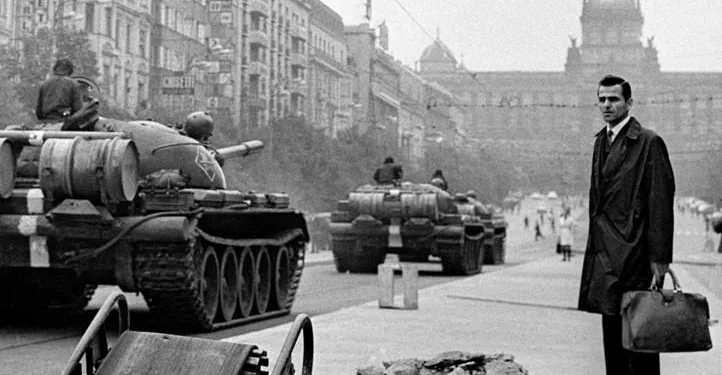 Praga 20-21 agosto, 1968.I praghesi assistono sconcertati alla sfilata dei carri armati del Patto di Varsavia.
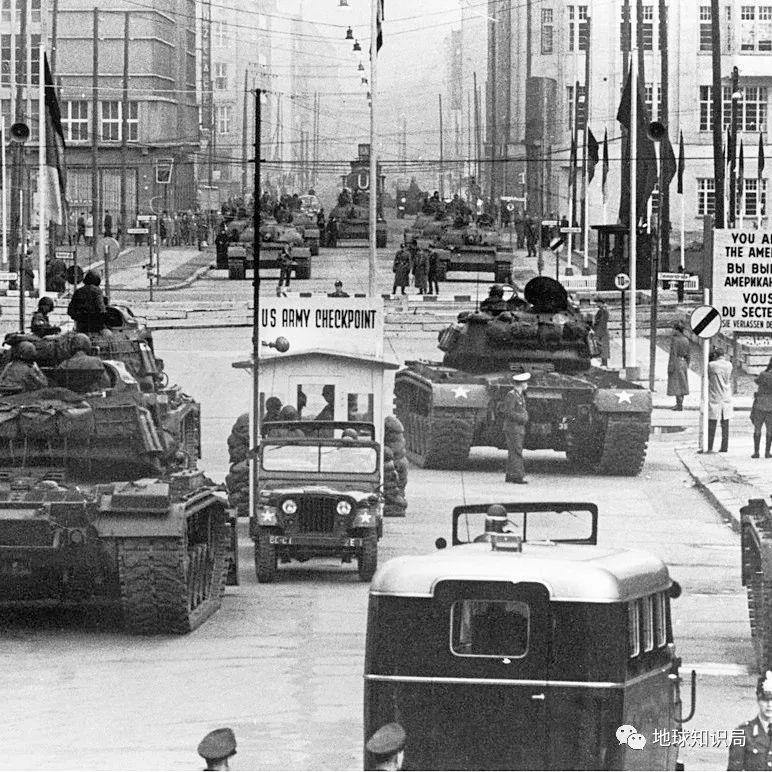 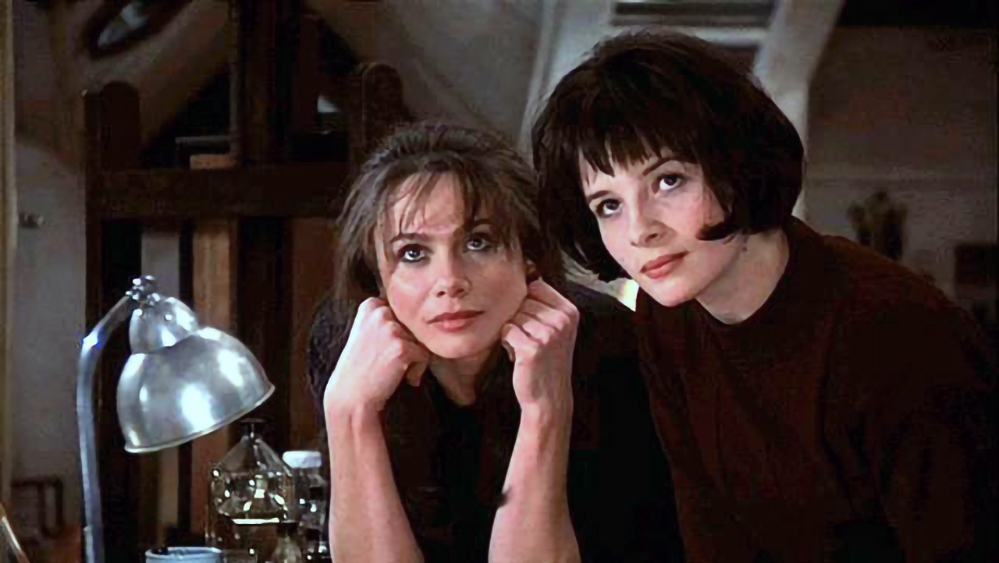 Sabina, la pittrice, si trasferisce in America.
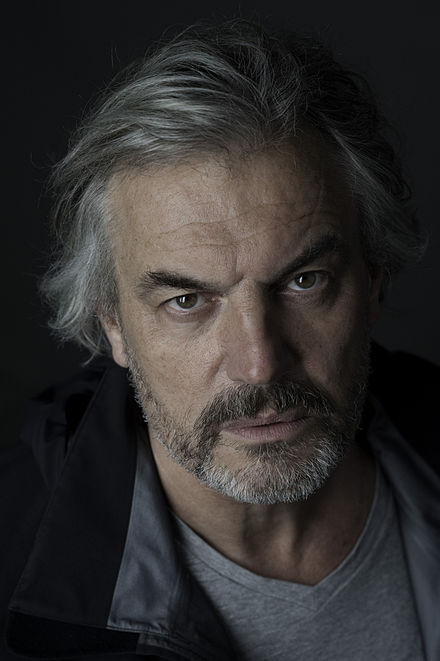 Franz, il professore universitario di Zurigo, muore durante una missione umanitaria in Cambogia.
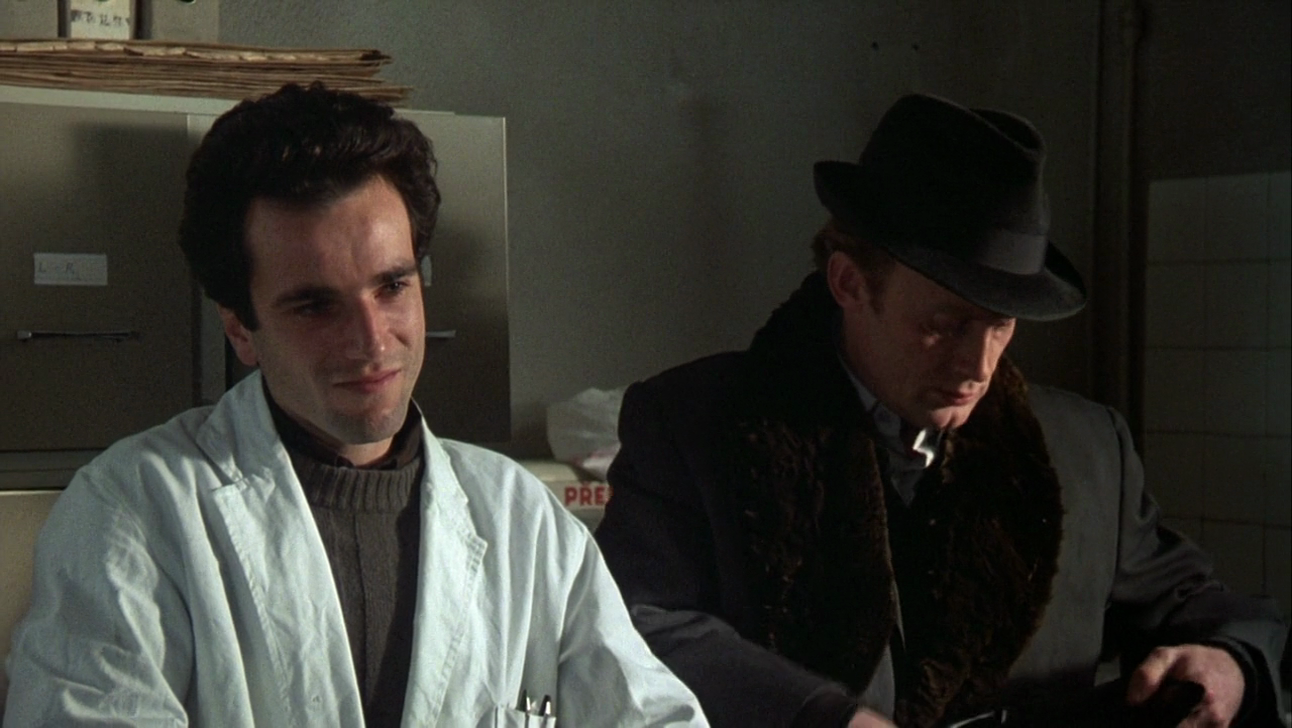 Il dott. Tomáš neurochirurgo,alla ricerca di un lavoro.
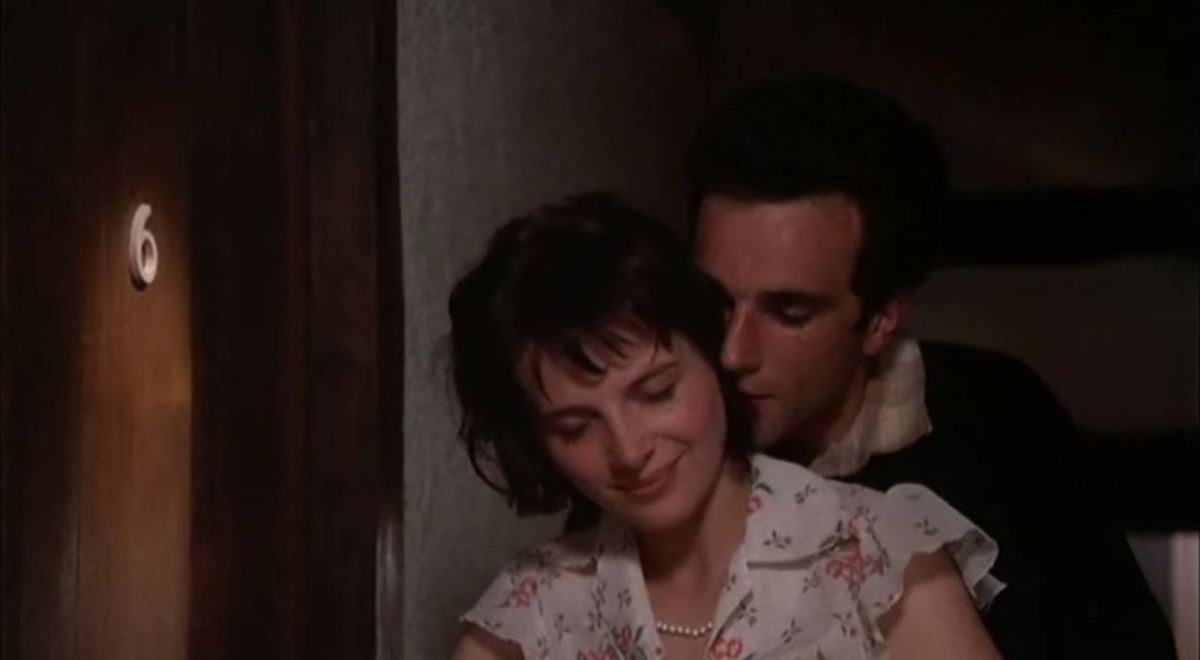 Tomáš e Tereza decidono insieme di lasciare Praga
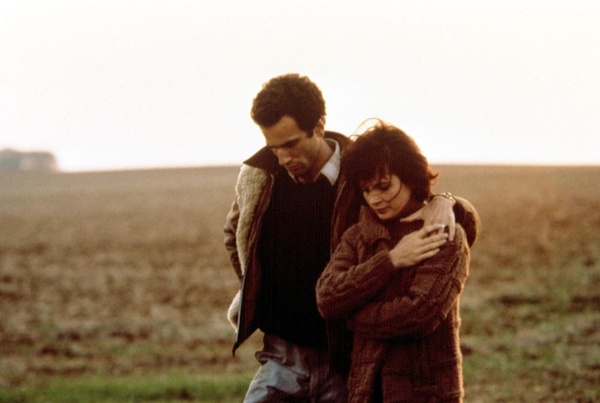 Tereza e Tomáš in campagna, a passeggio tra i campi.
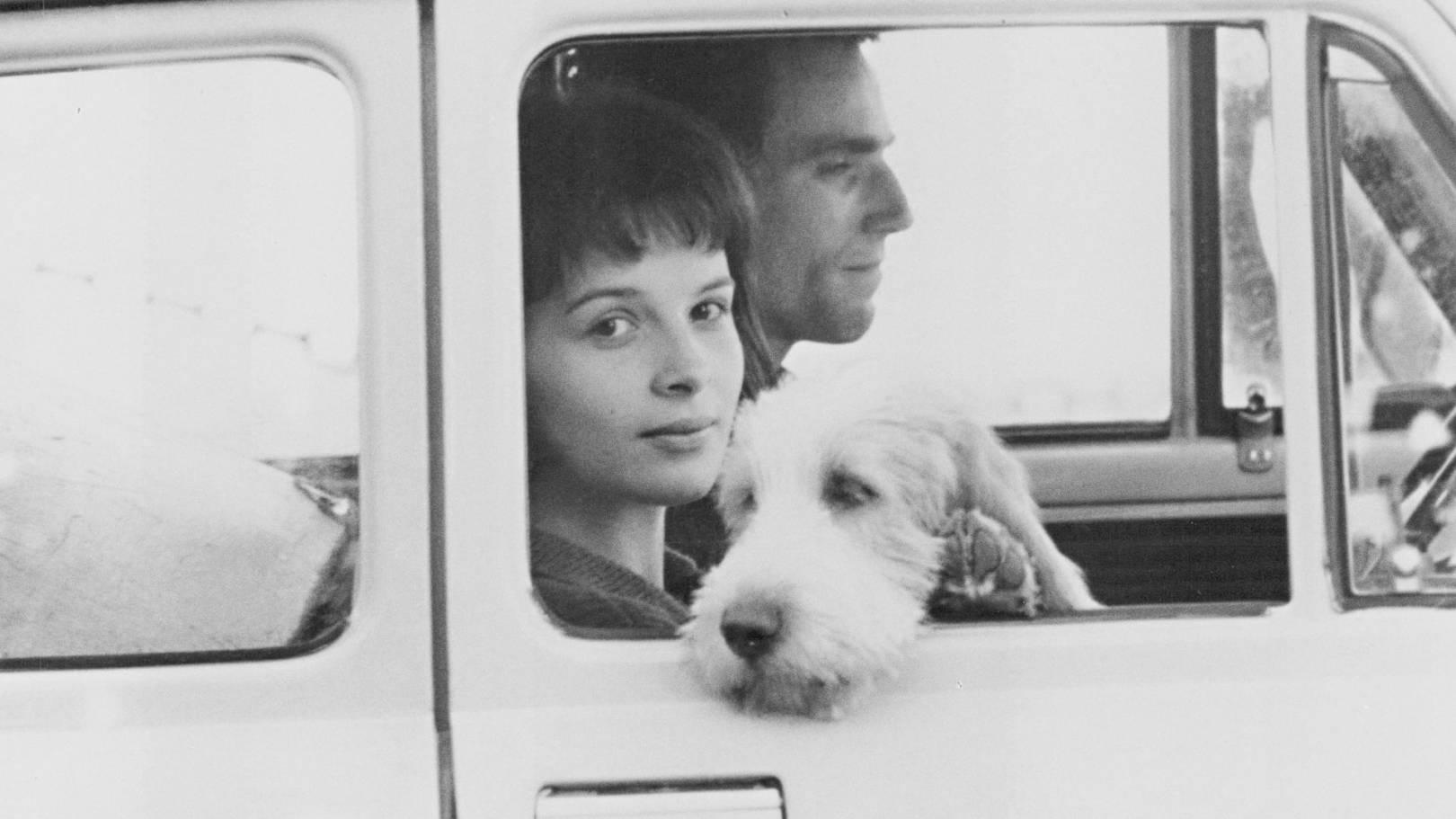 Tereza e Tomáš in auto con la cagnetta Karenin.
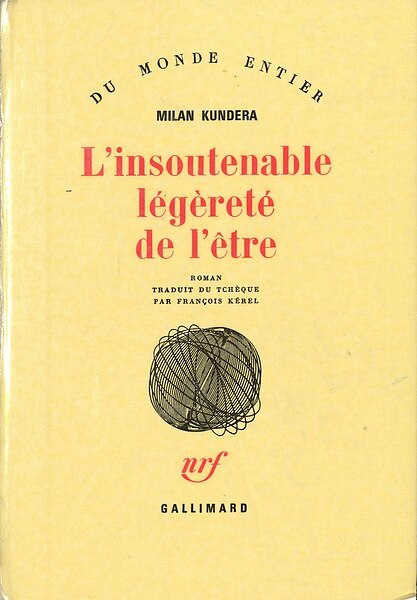 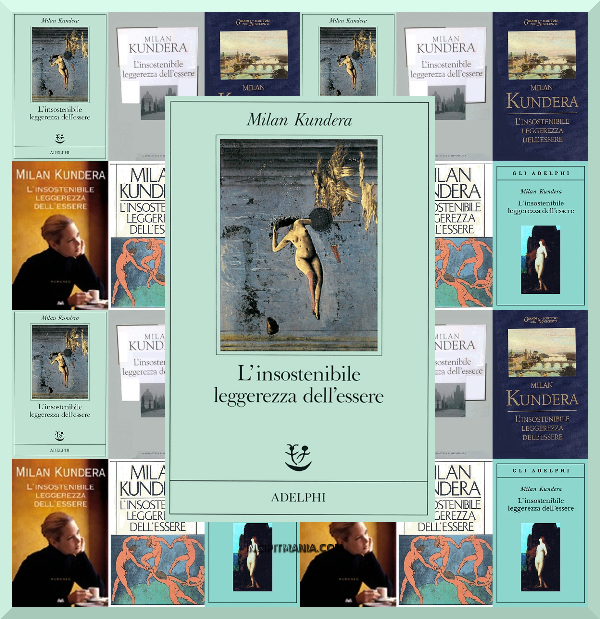 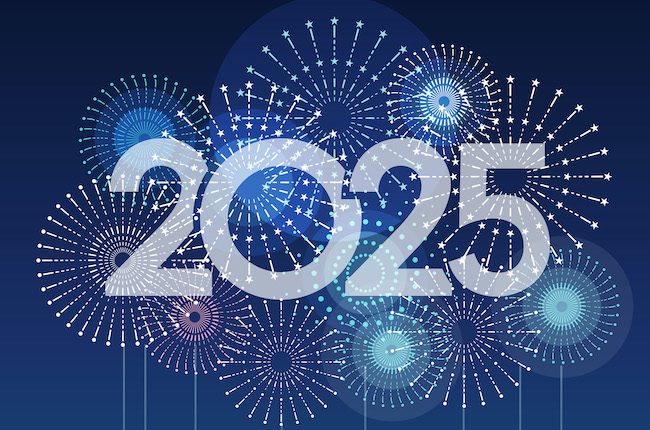 AUGURI!
GRAZIE
Alla prossima
Giovedì, 16 gennaio 2025


“IL COLORE VIOLA” 
di Alice Walker, 1982.
.